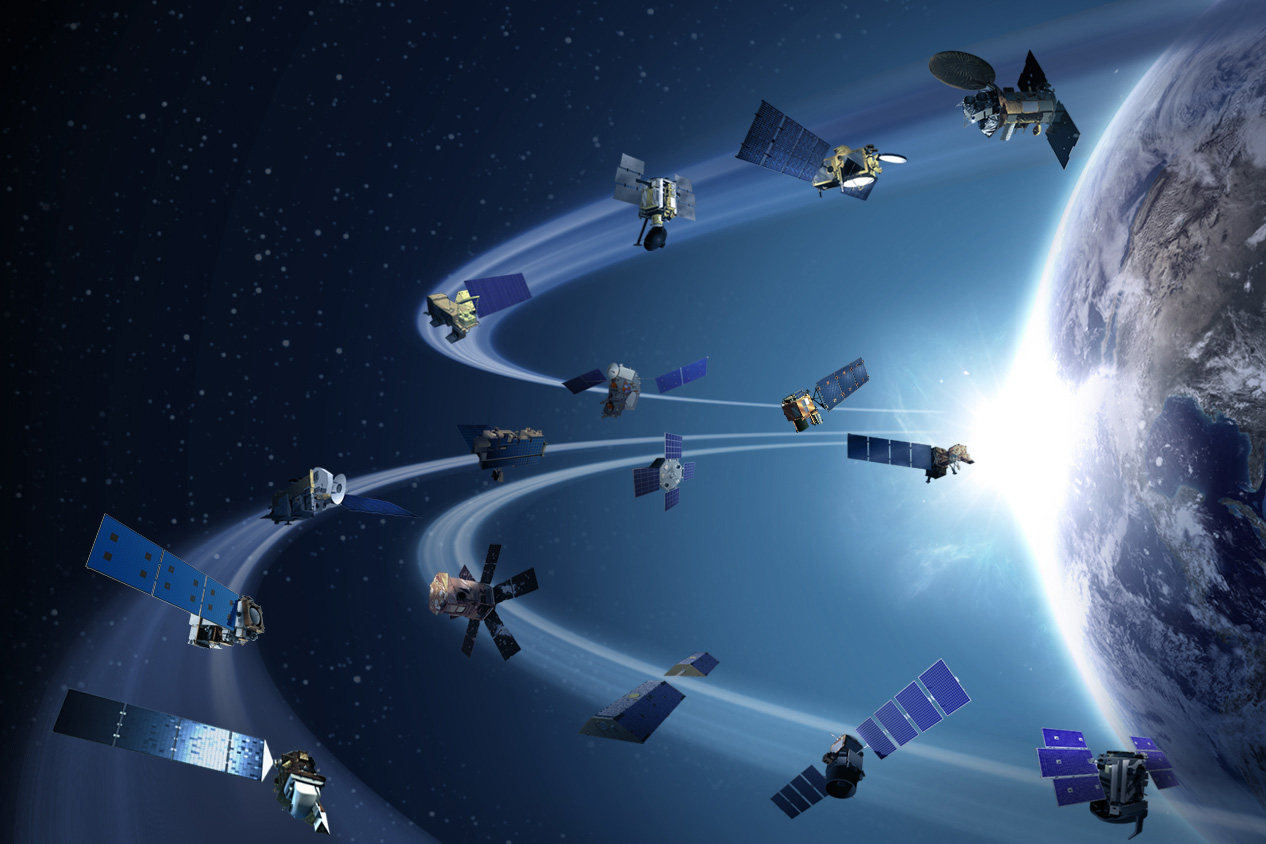 Integrating Multi-Platform Satellite Soil Moisture and Evapotranspiration Retrievals to Constrain Water and Energy Balance Coupling
Wade T. Crow, Fangni Lei, Martha C. Anderson
Hydrology and Remote Sensing Laboratory, USDA ARS

Thomas R. H. Holmes
Hydrological Sciences Laboratory, NASA GSFC

Christopher Hain 
Earth Science Office, NASA MSFC
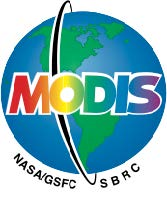 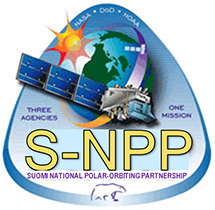 October 15-19, 2018
MODIS/VIIRS Science Team Meeting
MODIS Land Science Analysis
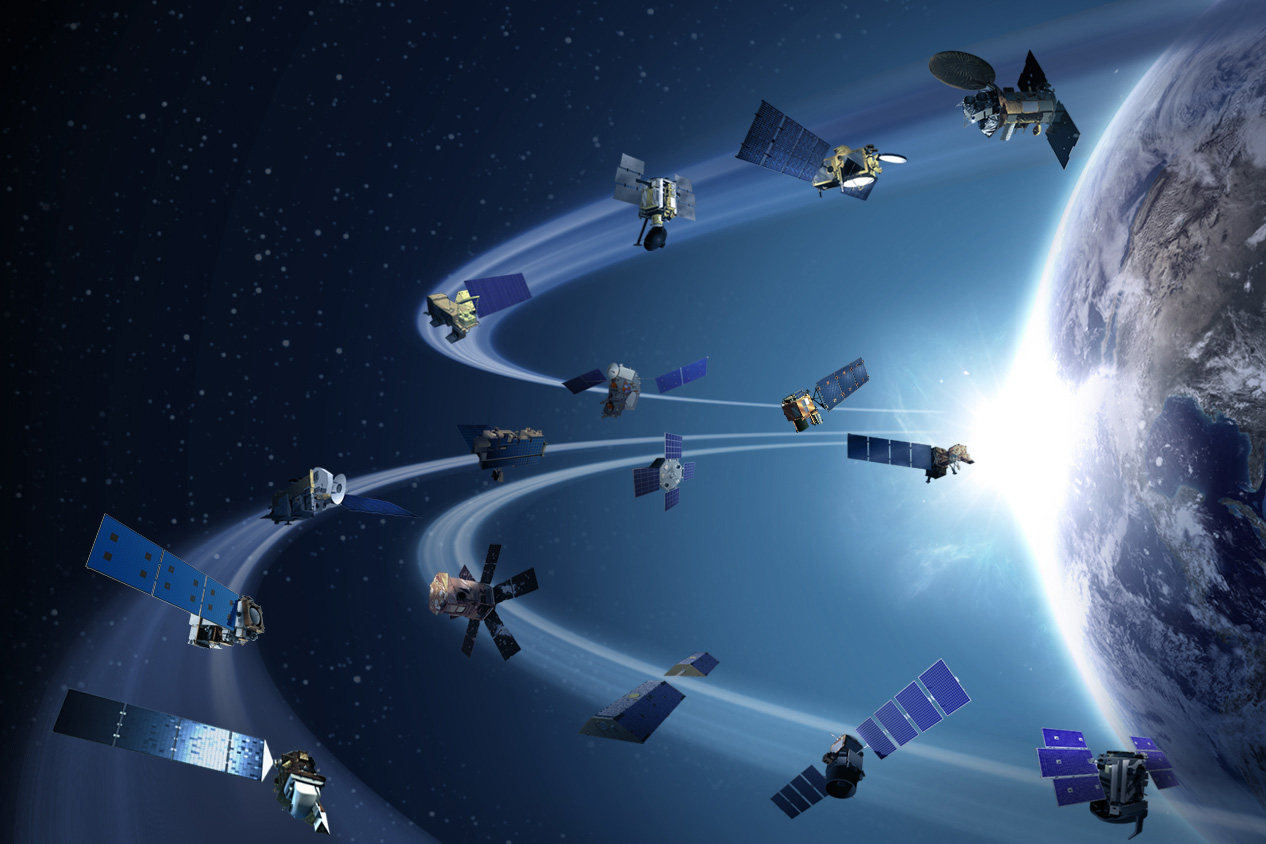 Motivation – Water and Energy Balance Coupling
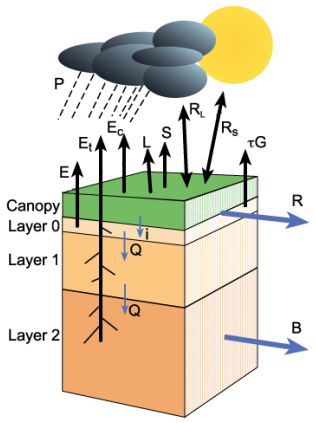 Land-Atmosphere Interaction
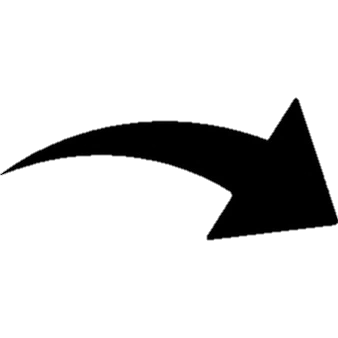 Physical Model
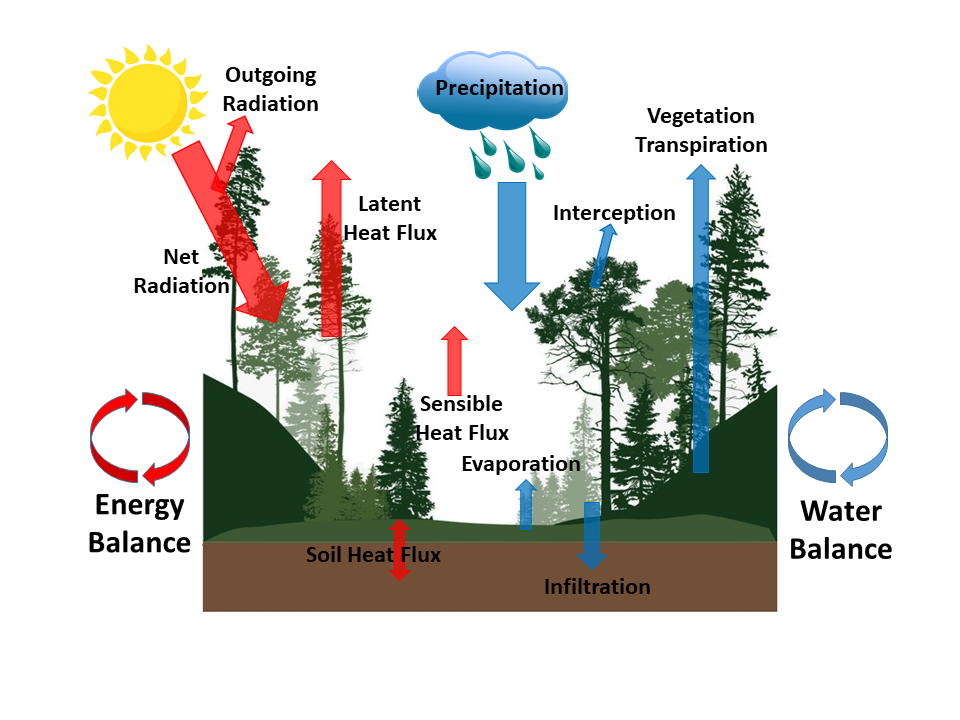 Cross
Validation
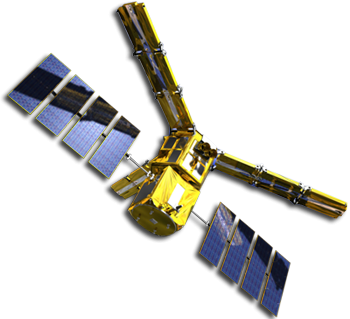 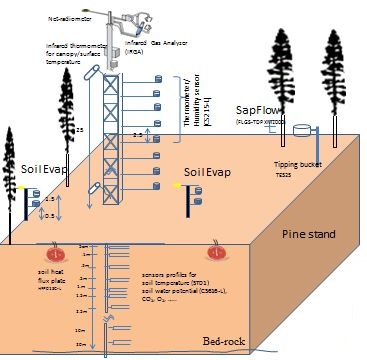 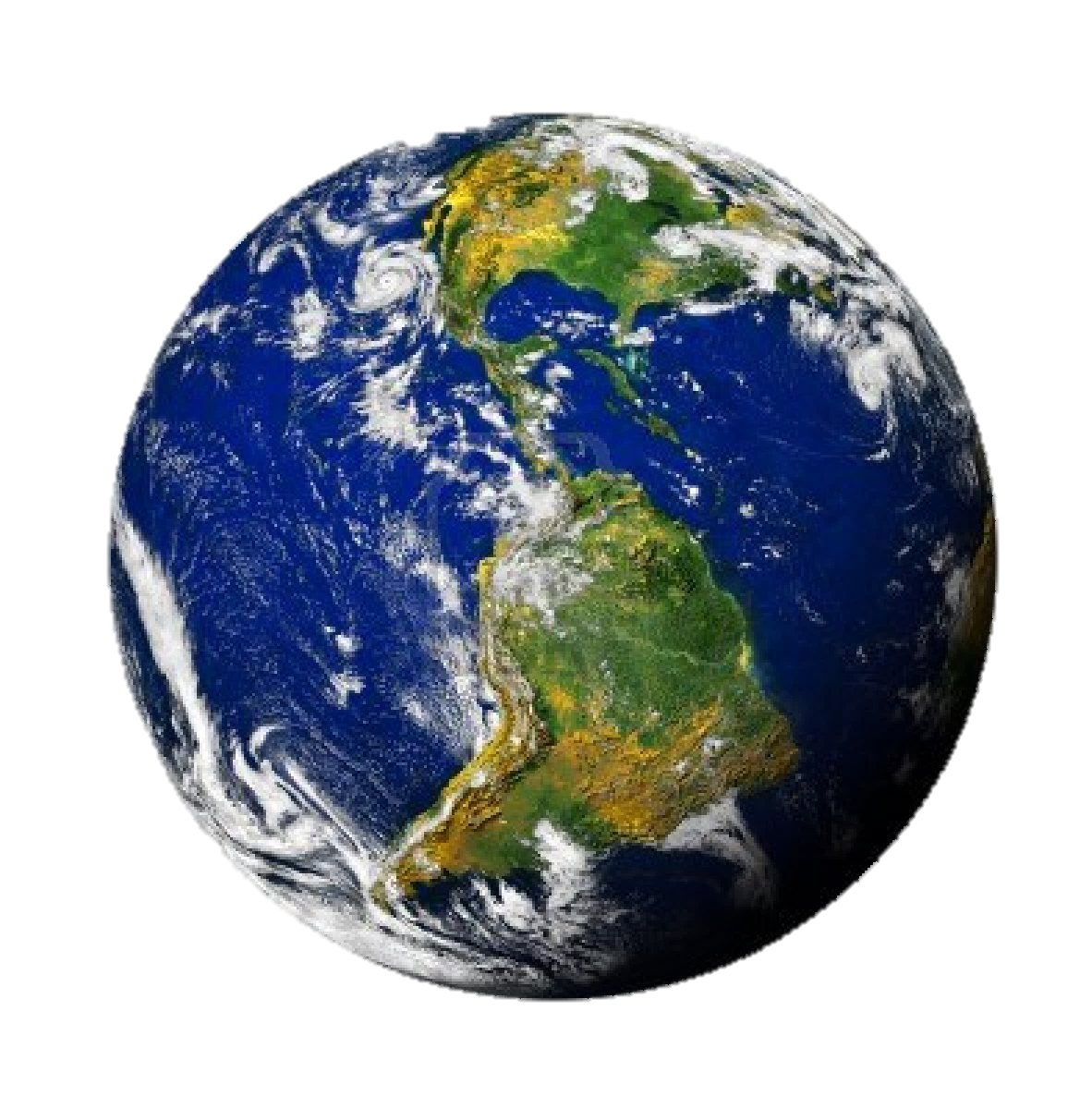 Soil Moisture
In-situ
Remote Sensing
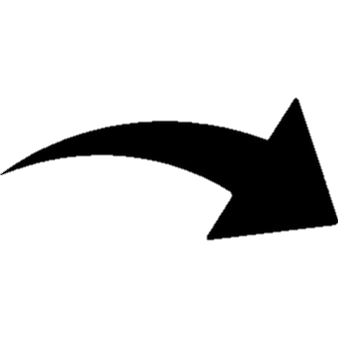 Evapotranspiration
[Speaker Notes: 1. Importance of understanding land-atmosphere coupling, one key interaction is between soil water content and evapotranspiration which link the water and energy balances
2. Ways to understand water and energy components: ground-measurements, RS-based retrievals, numerical modeling. Benefits of satellite-based products as compared with in-situ observations]
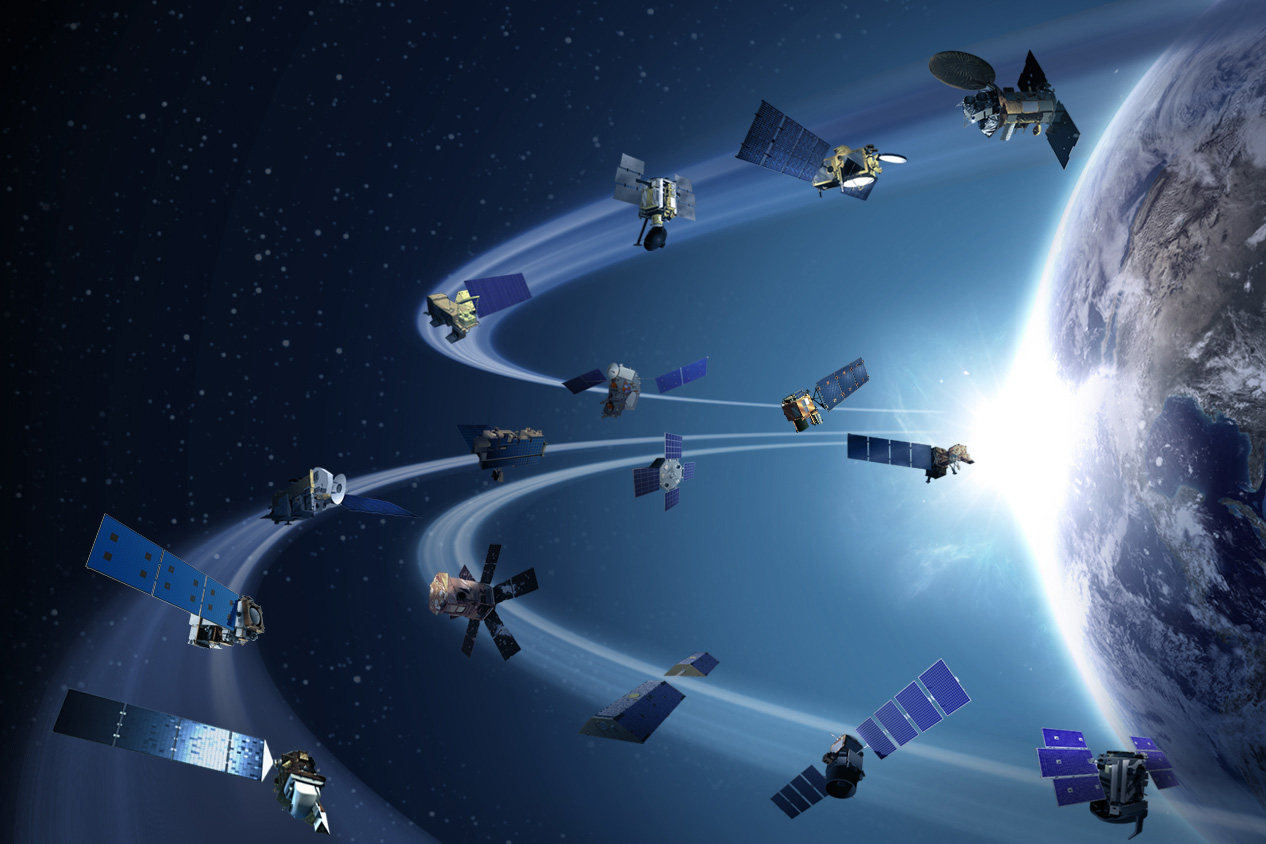 Motivation – Multi-Platform Remote Sensing
Meteorological Information
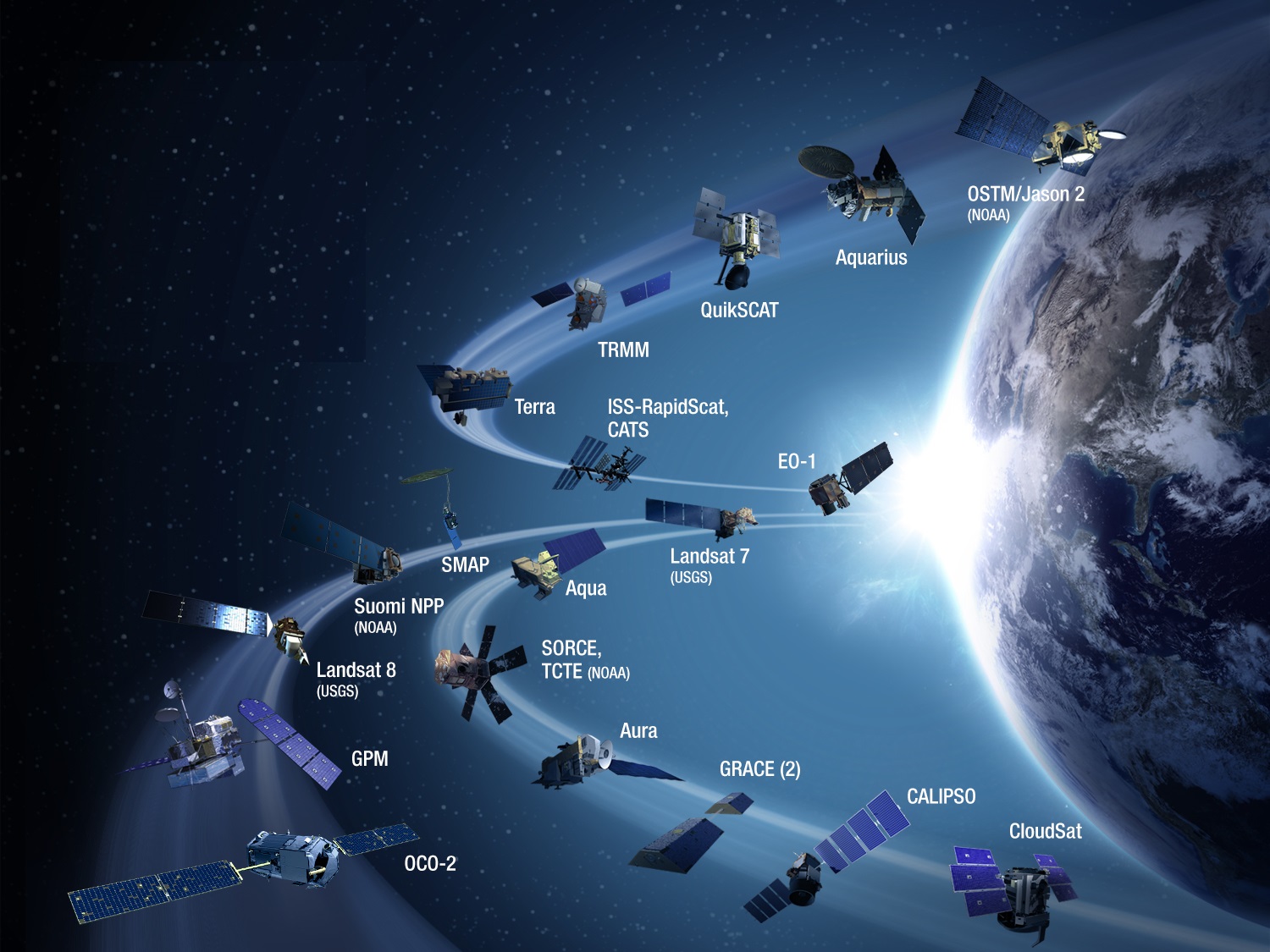 Satellite Constellations
Solar insolation
Precipitation
Atmospheric temperature
Wind speed
Humidity
…
Land Surface Characteristics
Soil moisture
Land surface temperature
Leaf area index
Landcover type
…
Multi-platform satellite soil moisture and evapotranspiration products
[Speaker Notes: Current multiple remote sensing sources for facilitating the understanding of water and energy balance cycles
Near-surface meteorological information, land surface characteristics]
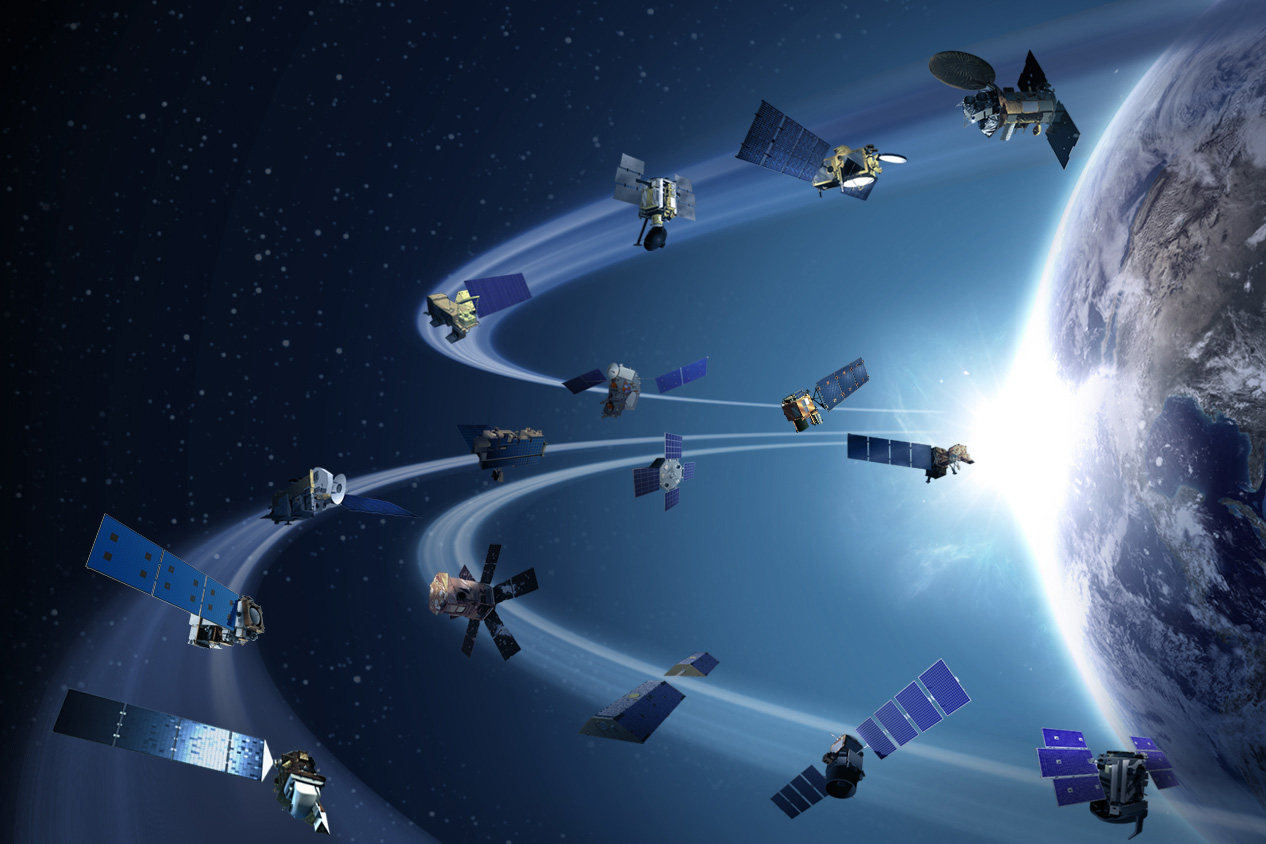 Motivation – Improving the Understanding
Here comes the question…
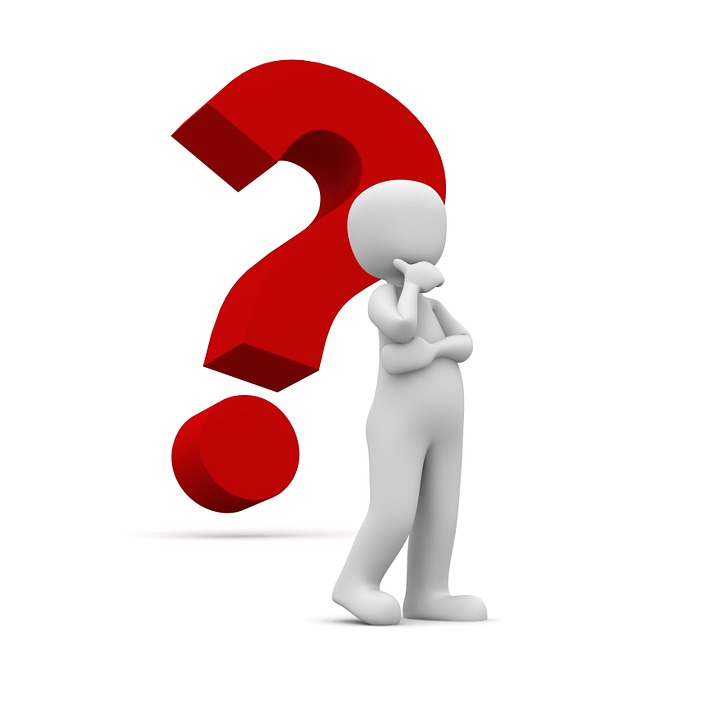 Are current land surface models accurate in characterizing the relation between soil moisture and evapotranspiration?
Key challenge:
Coupling estimates obtained from (relatively noisy) satellite retrievals are biased.
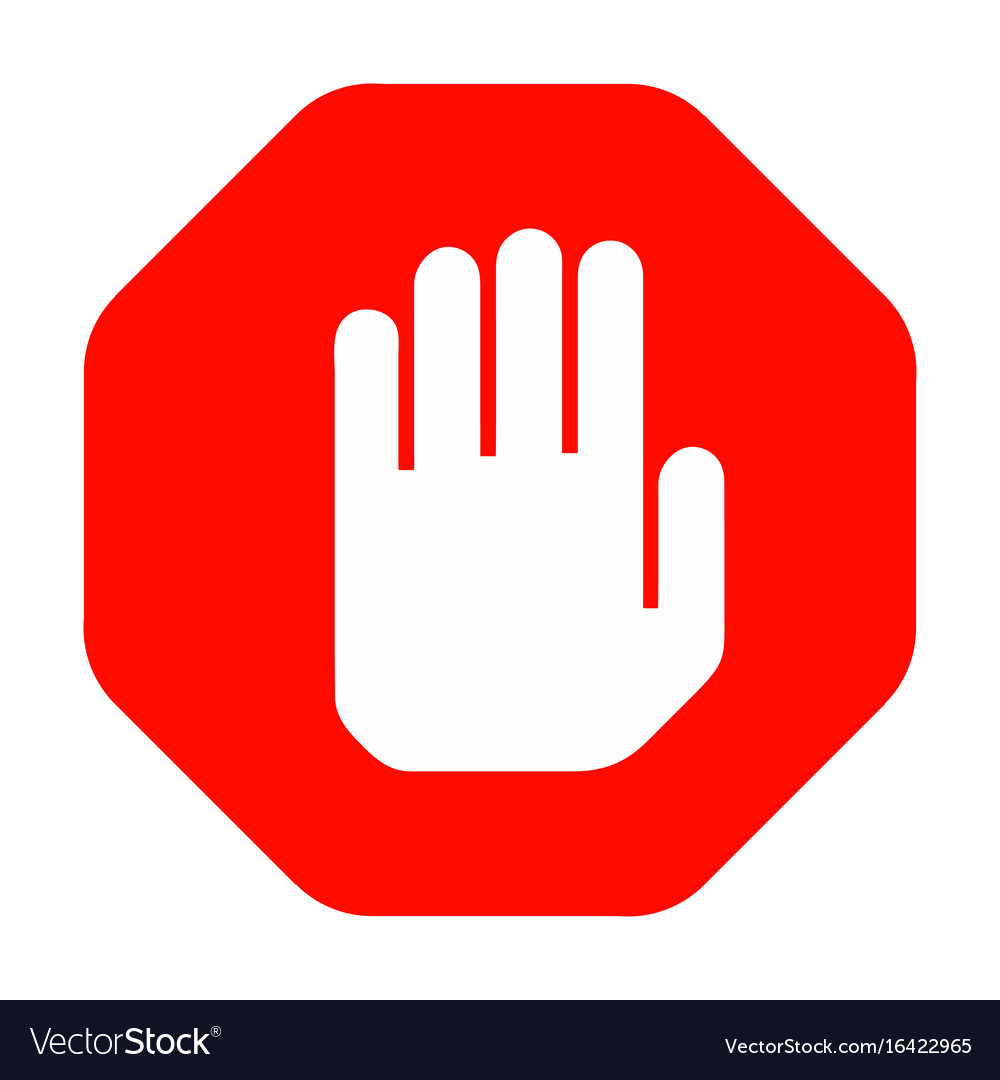 Our approach:
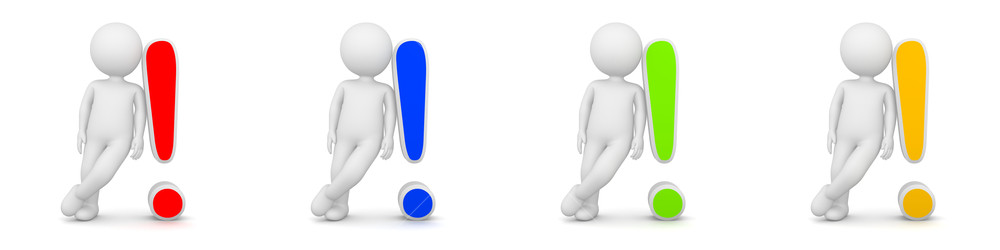 Obtain unbiased, observation-based global estimates of true coupling by integrating multi-platform soil moisture and evapotranspiration retrievals
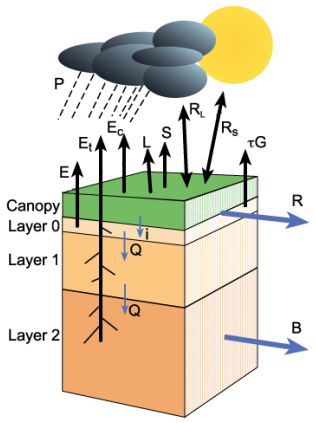 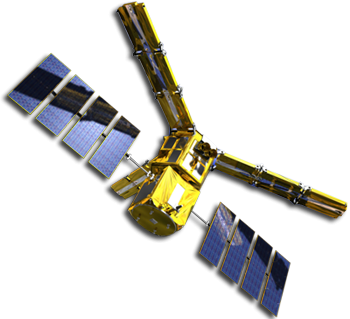 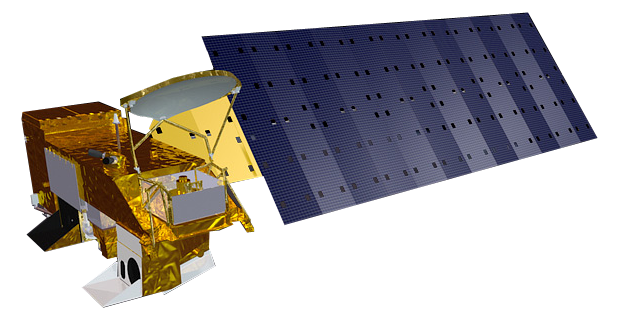 Benchmarking
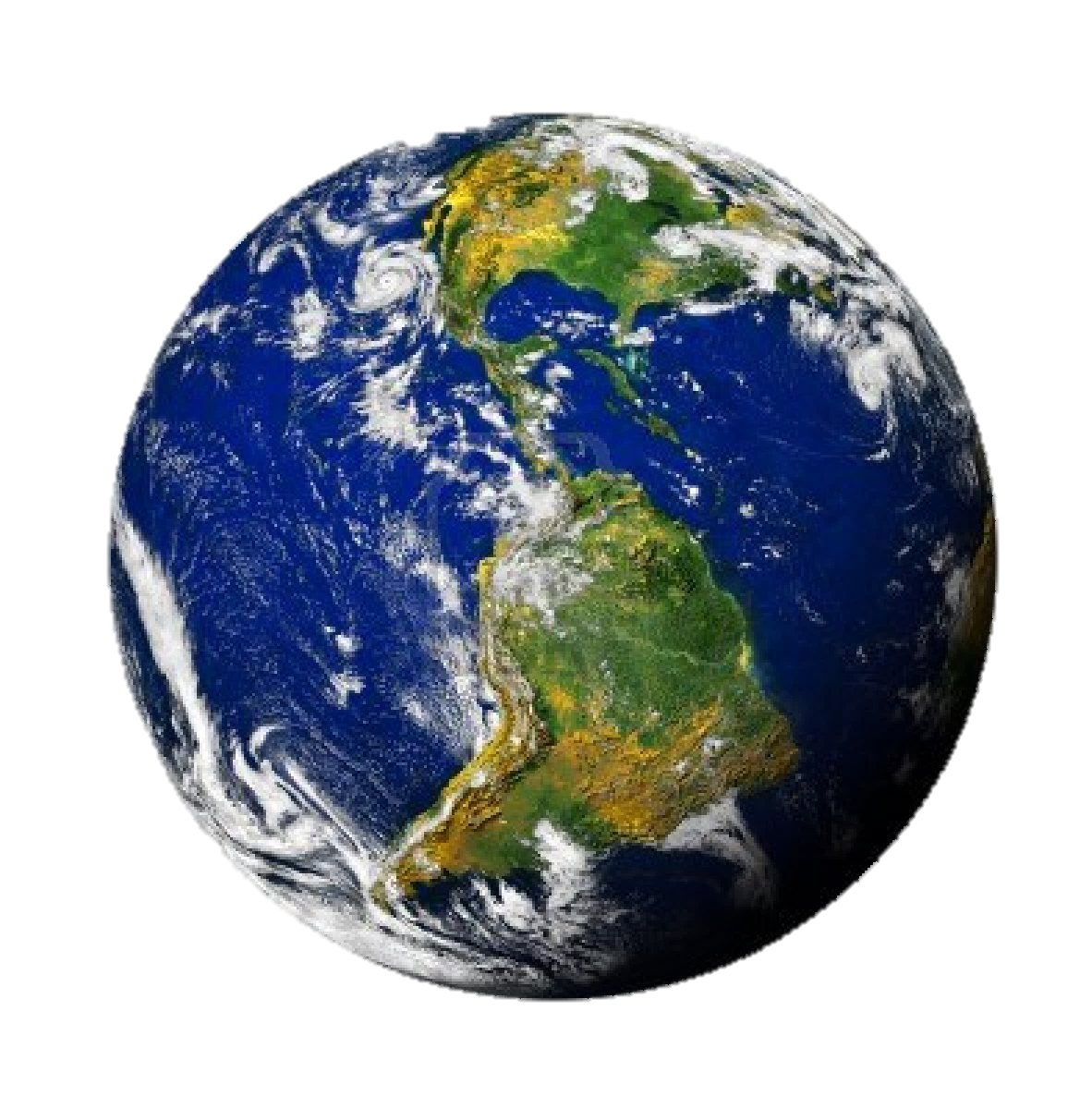 [Speaker Notes: Current multiple remote sensing sources for facilitating the understanding of water and energy balance cycles
What are the scientific questions being addressed and the scope of the proposed work?
Are current land surface models accurate in characterizing the relation between soil moisture and evapotranspiration?
Obtain unbiased, observation-based global estimates of true coupling by integrating multi-platform retrievals]
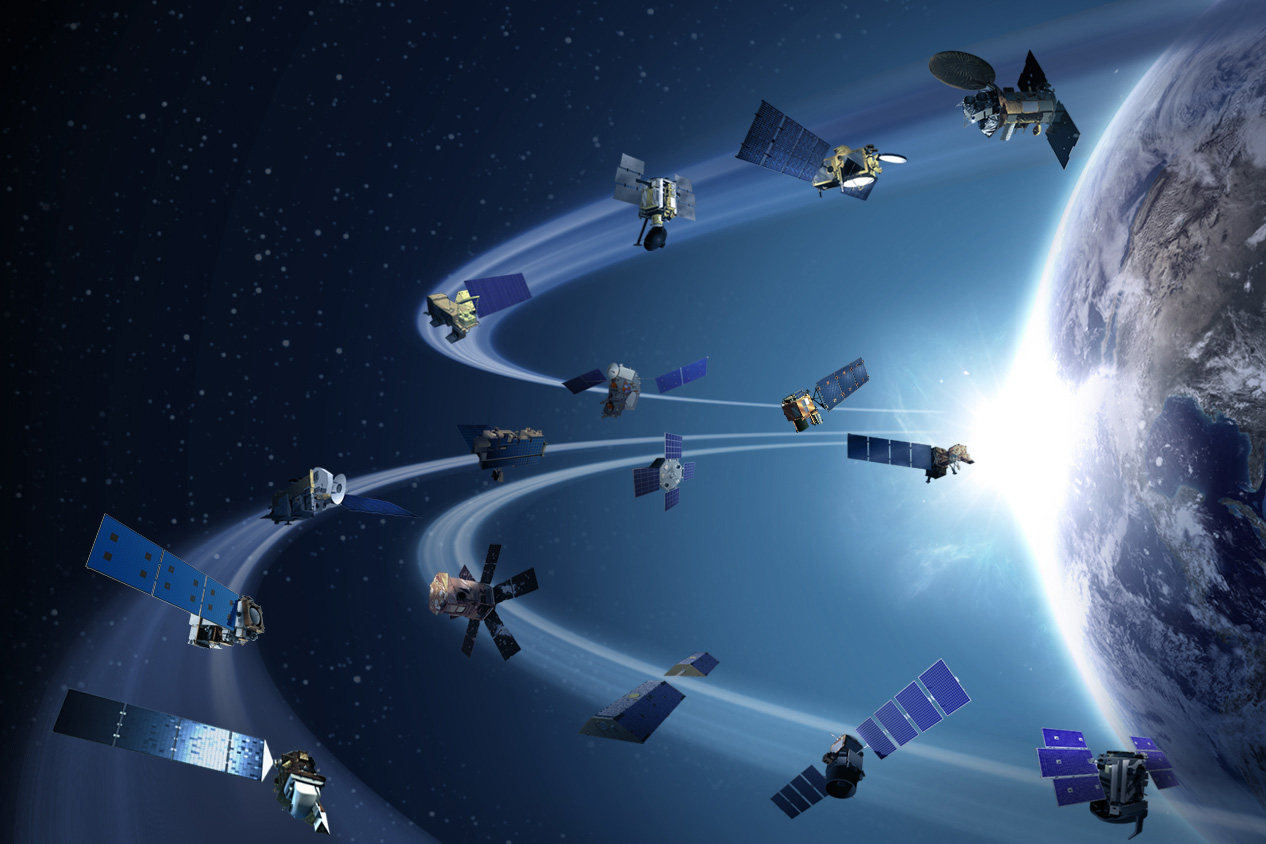 Multi-Platform Land Products – Evapotranspiration
Atmosphere-Land Exchange Inverse
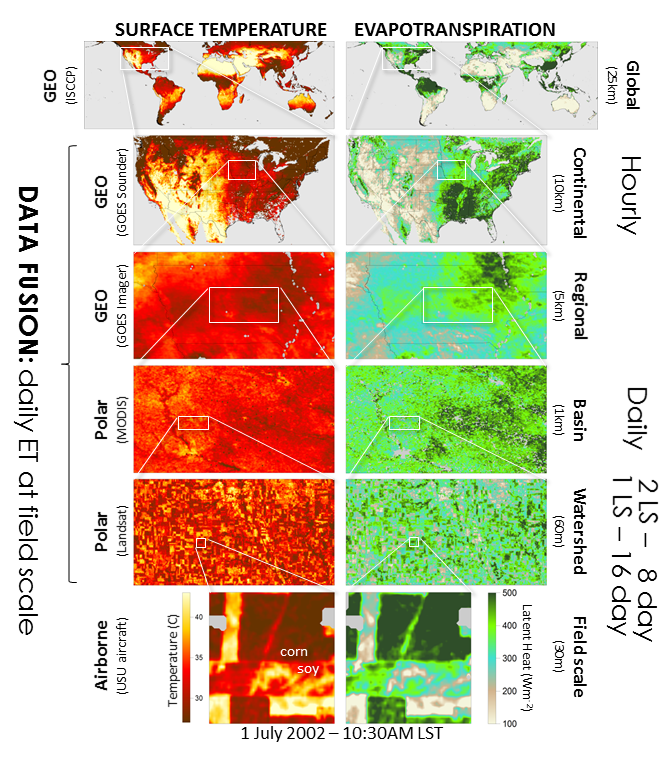 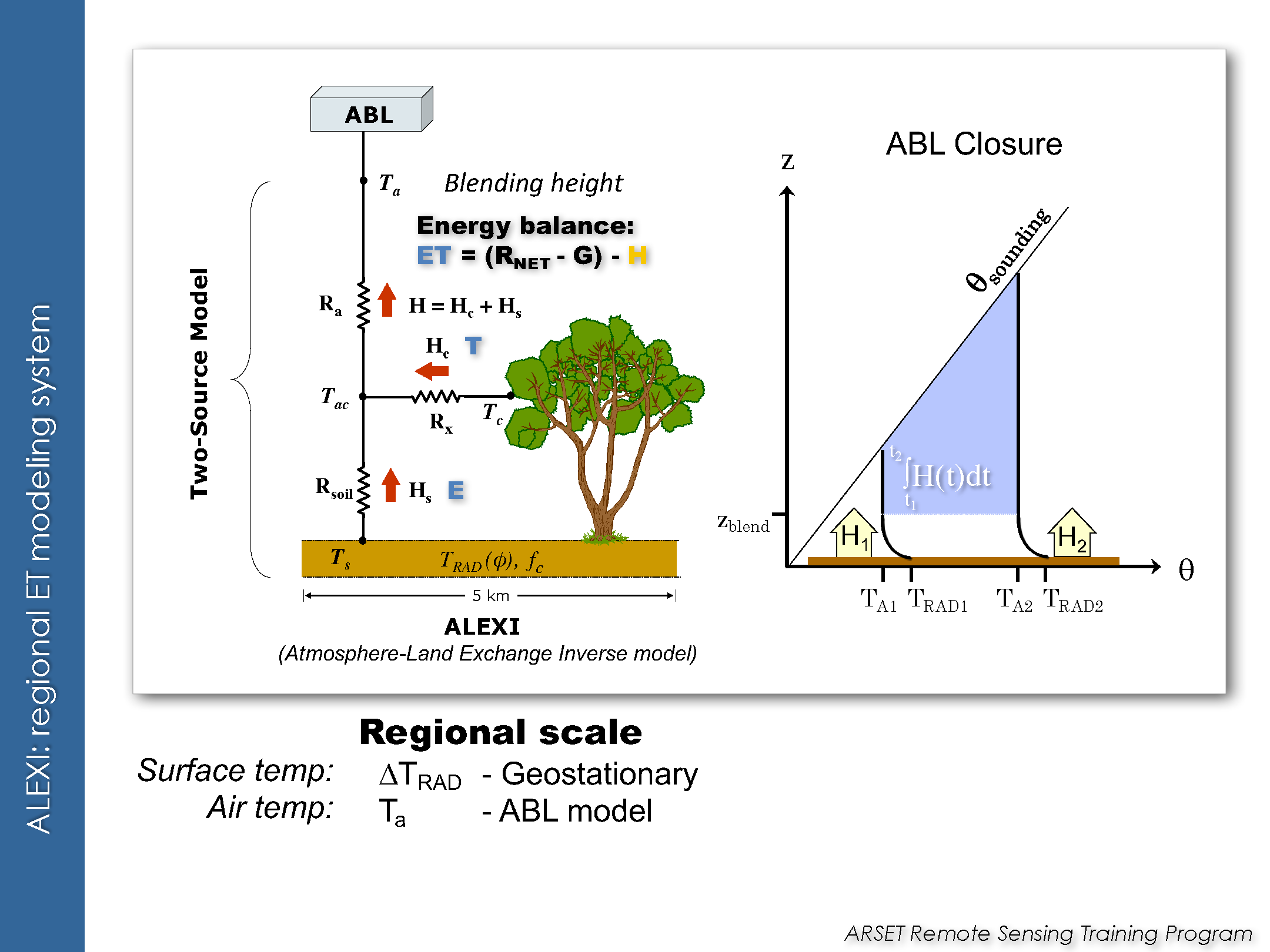 [Anderson et al., 2011]
[Speaker Notes: ALEXI framework]
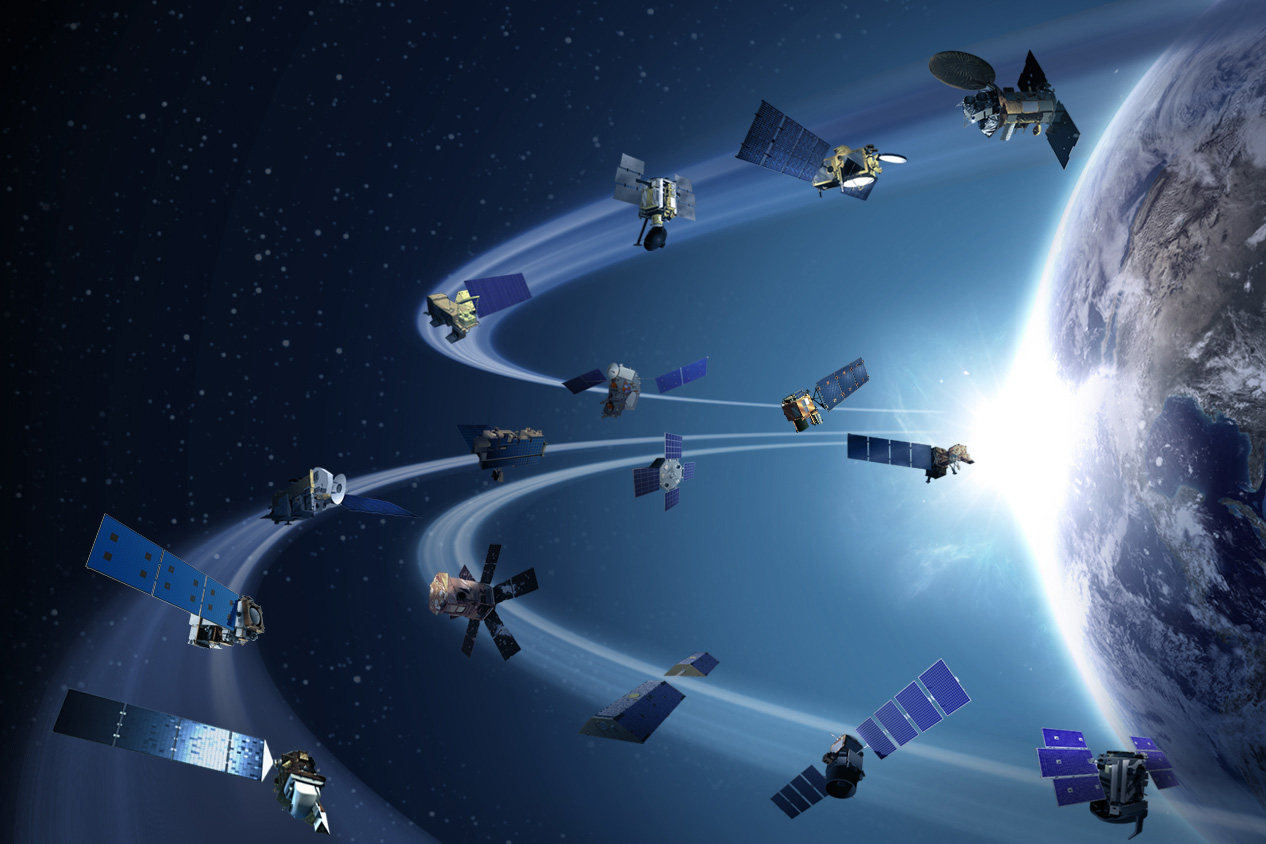 Multi-Platform Land Products – Evapotranspiration
Global ALEXI ET product from MODIS LST
Lapse Rate Profile
CFS-R [0.5°]
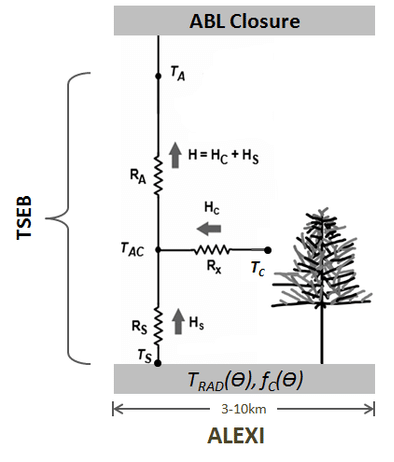 Radiation Fluxes
CFS-R CFSv2 [0.5°]
Wind Speed
CFS-R [0.5°]
Albedo
MODIS MOD43C [0.05°]
Landcover Type
UMD [0.01°]
Land Surface Temperature
MODIS MYD11C1[0.05°]
Leaf Area Index
MODIS MOD15A [0.01°]
[Speaker Notes: ALEXI-TIR
be prepared to describe EXACTLY how we use MODIS (looks like you will do that in Figure 7) and future plans for VIIRS]
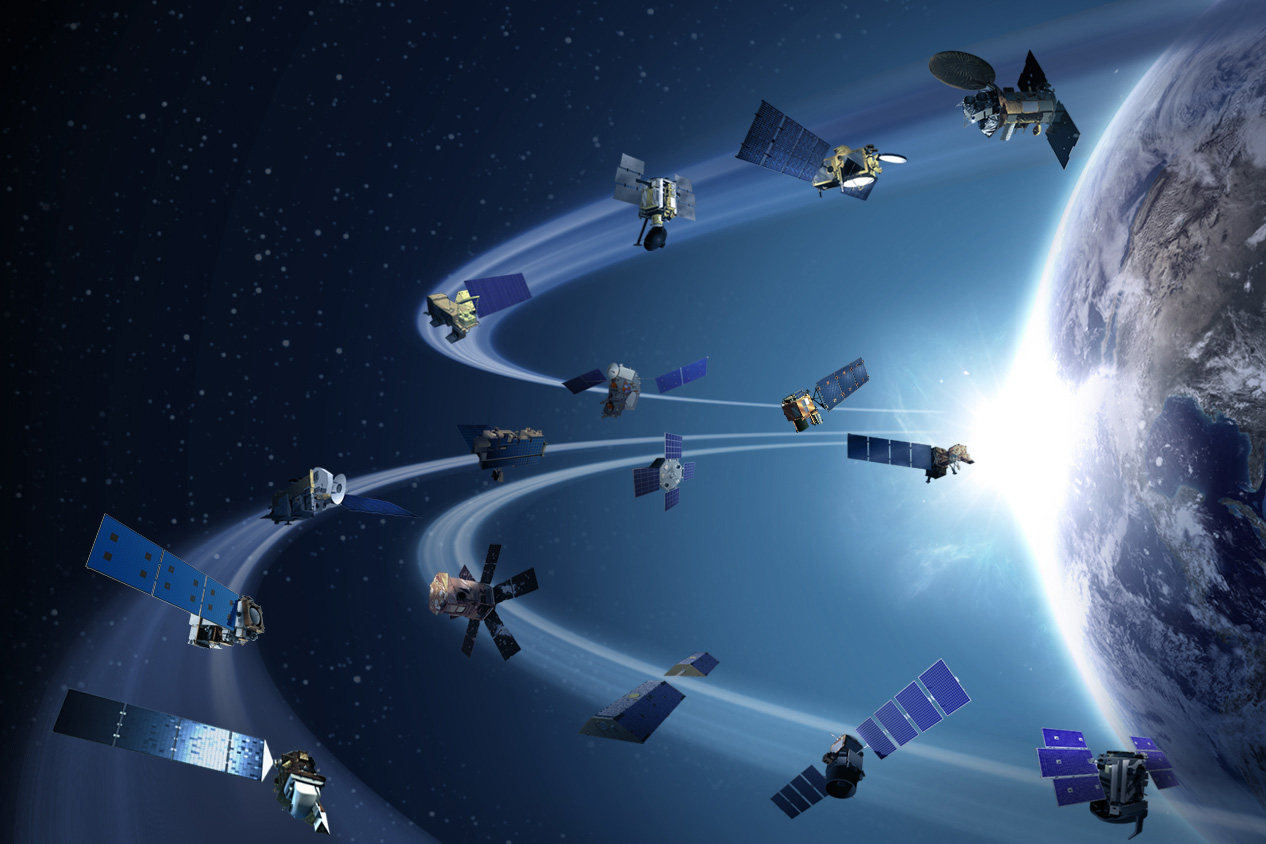 Multi-Platform Land Products – Evapotranspiration
MW-LST retrievals from Ka-band satellite sensors
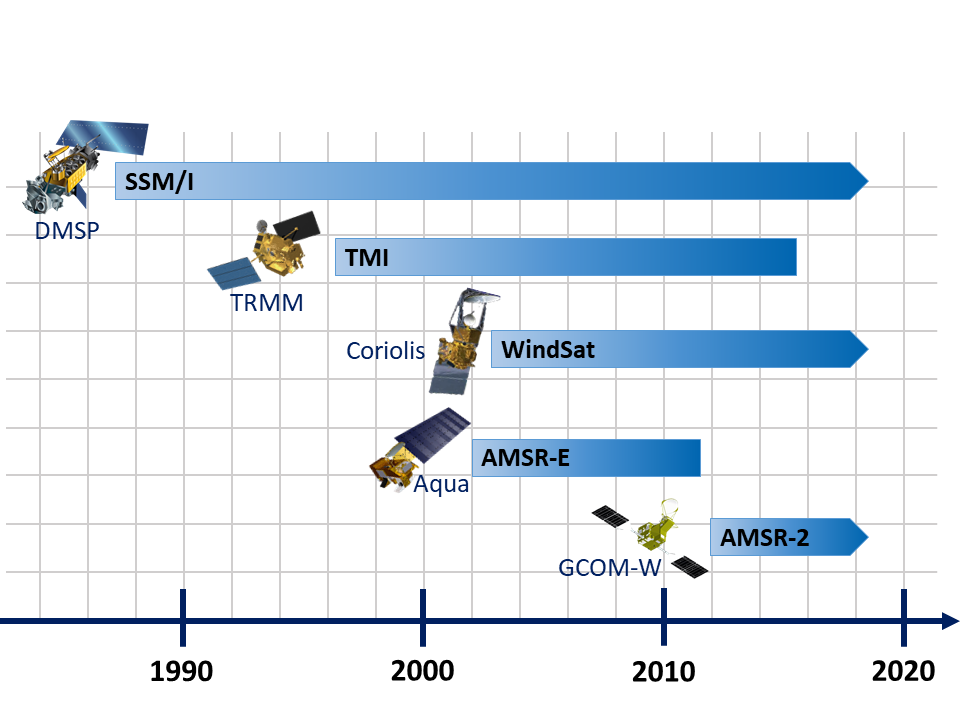 [Holmes et al., 2015]
[Speaker Notes: ALEXI-MW]
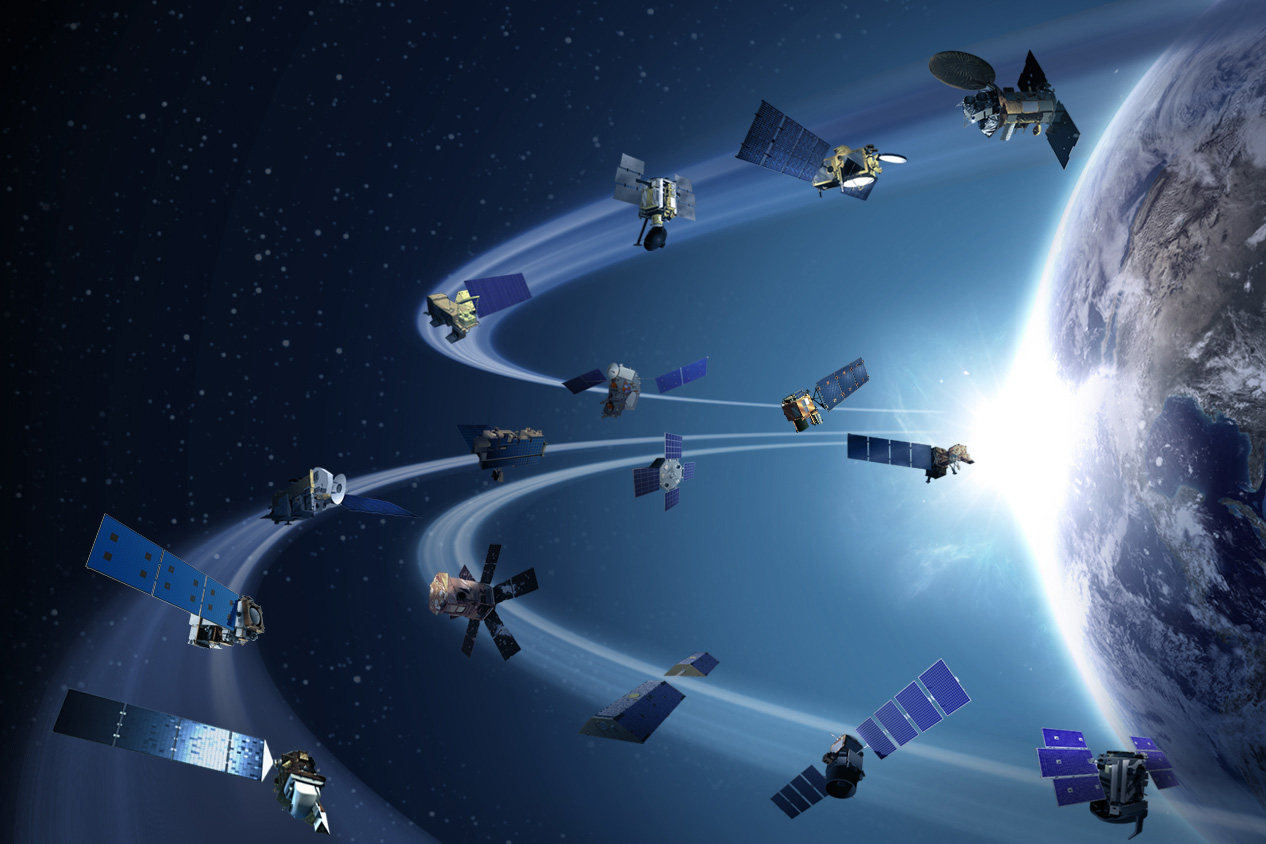 Multi-Platform Land Products – Evapotranspiration
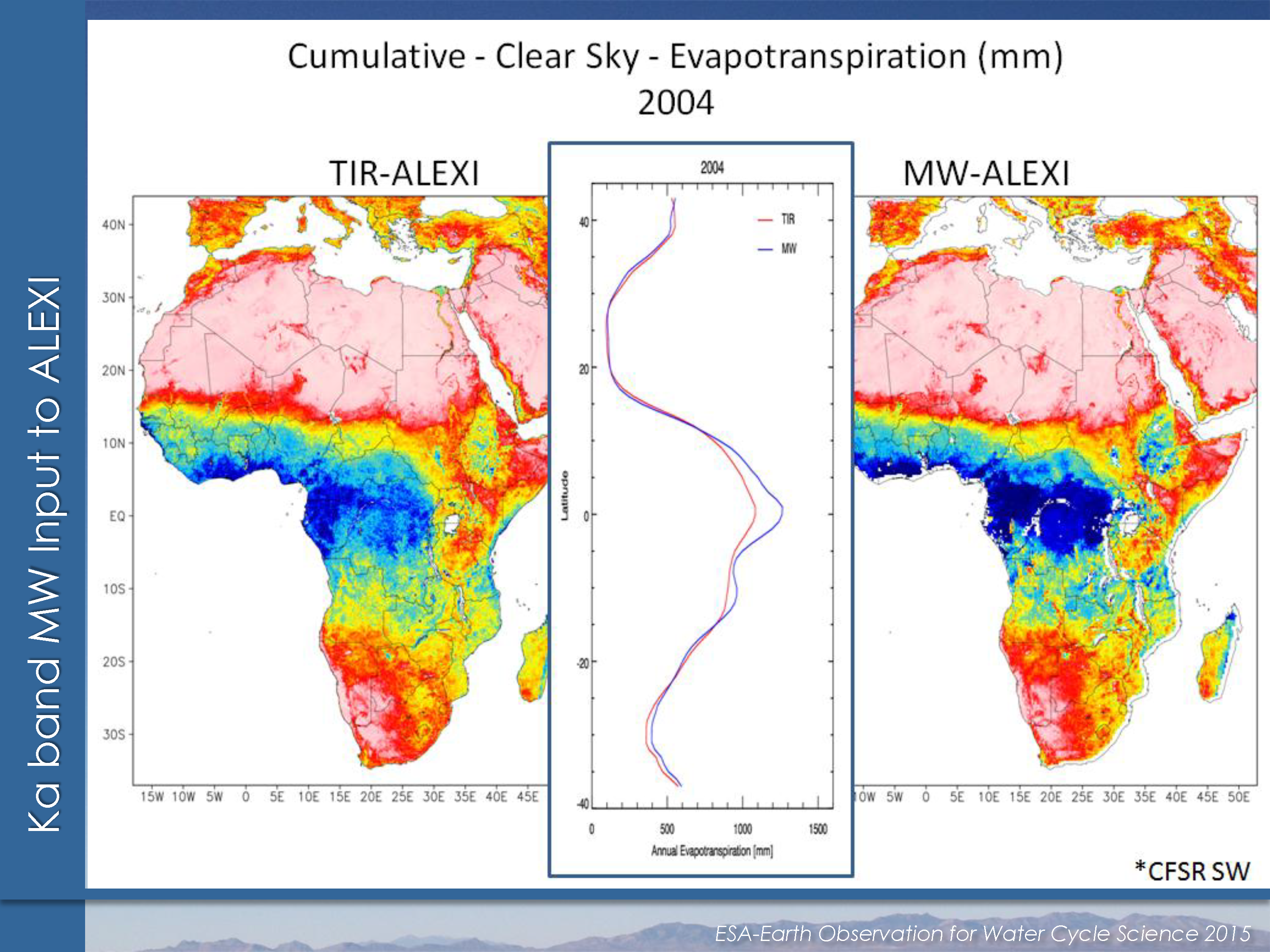 [Holmes et al., 2018]
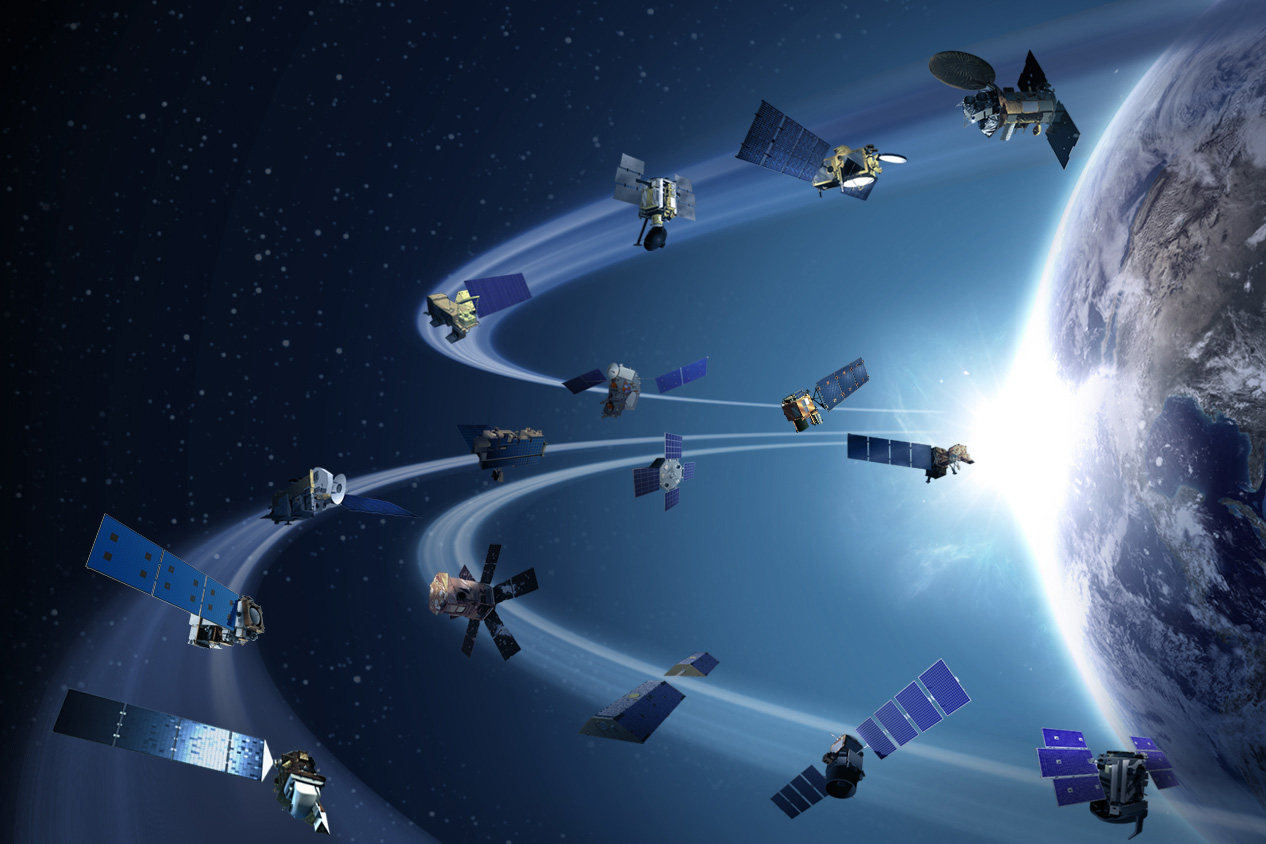 Multi-Platform Land Products – Soil Moisture
ESA CCI merged passive microwave soil moisture
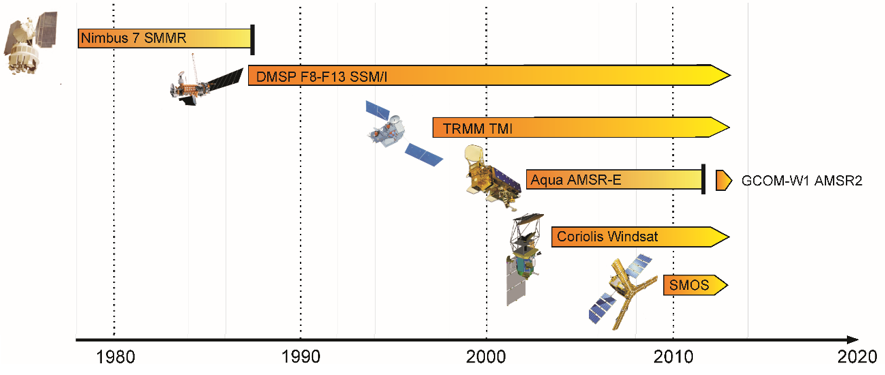 MetOp-A/B ASCAT active microwave soil moisture
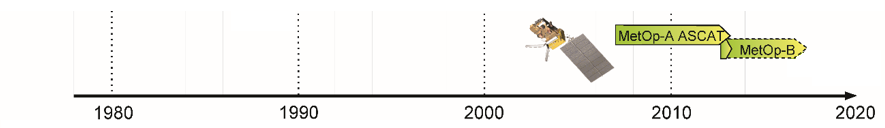 [Dorigo et al., 2017]
[Speaker Notes: Active and passive microwave soil moisture]
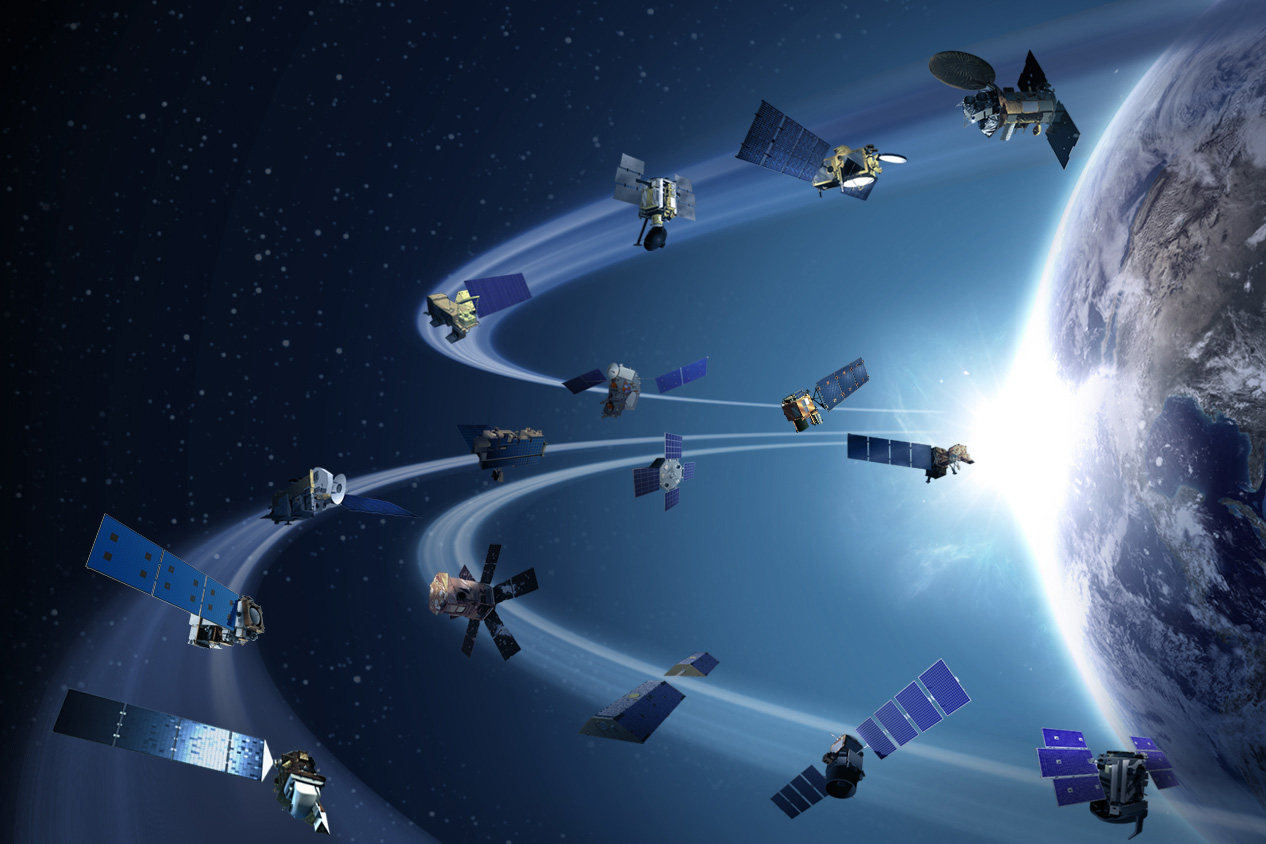 Multi-Platform Land Products – Soil Moisture
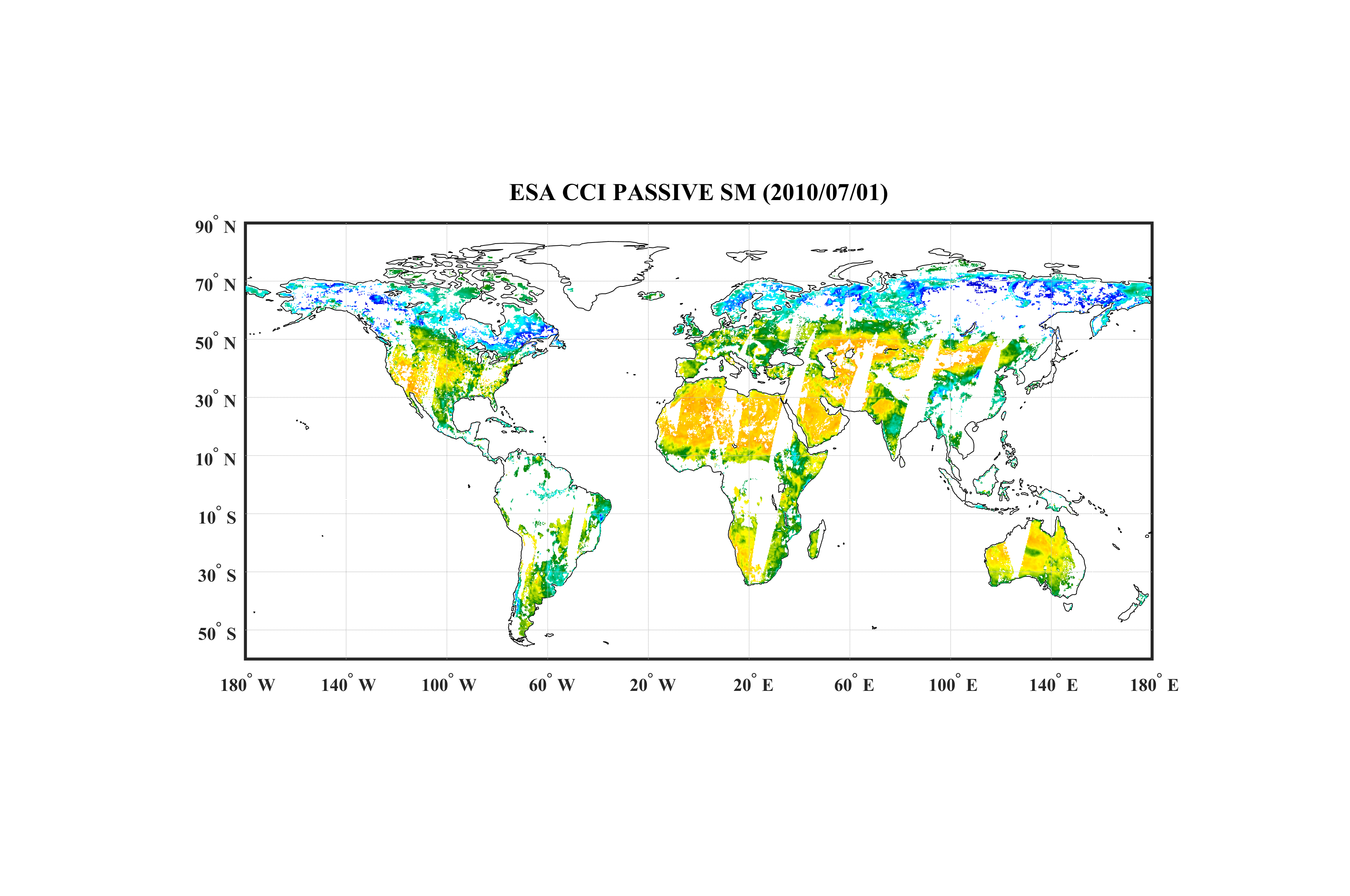 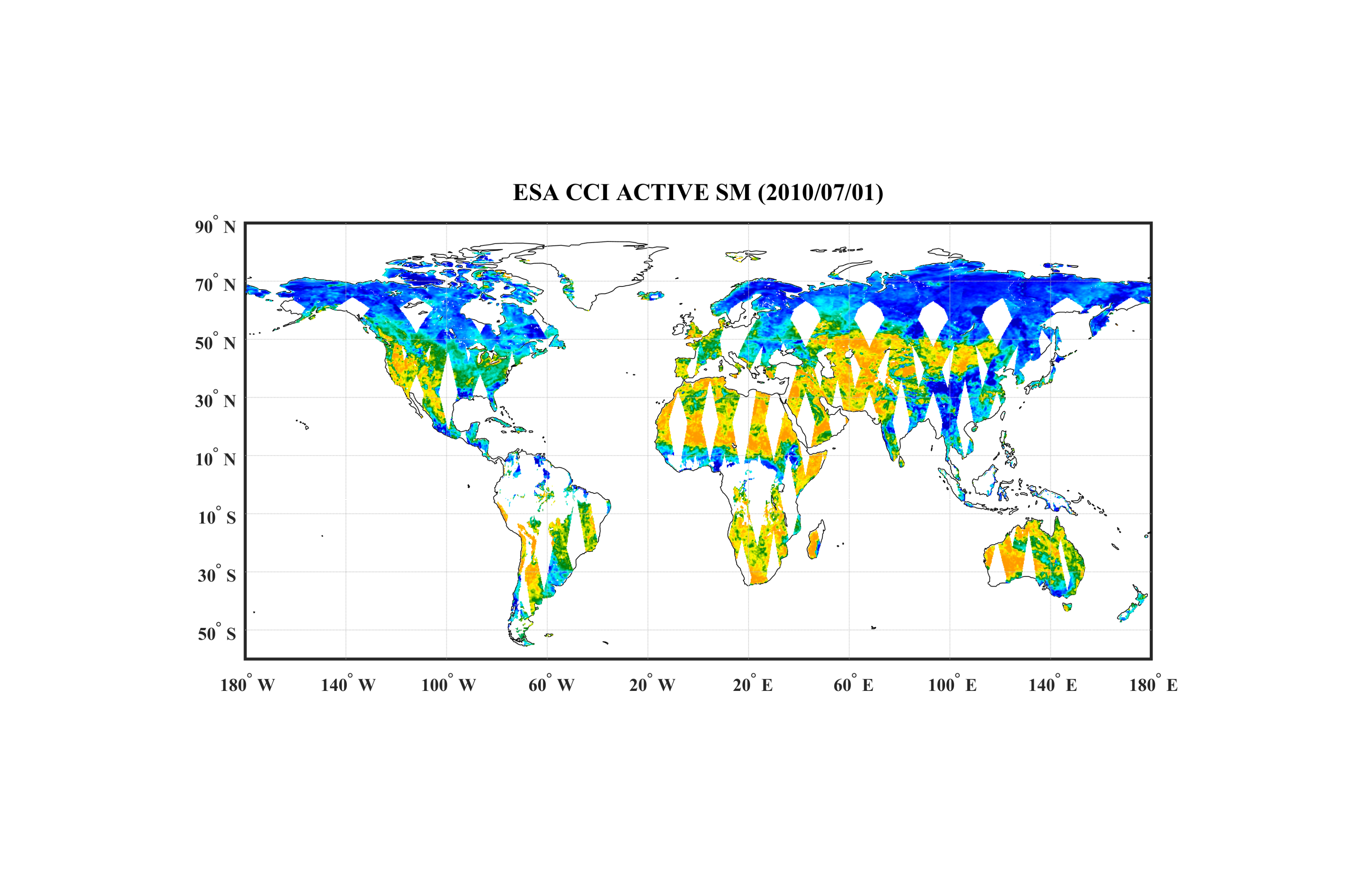 Active Microwave
Percent of Saturation
[%]
[Speaker Notes: Two maps showing the soil moisture distribution]
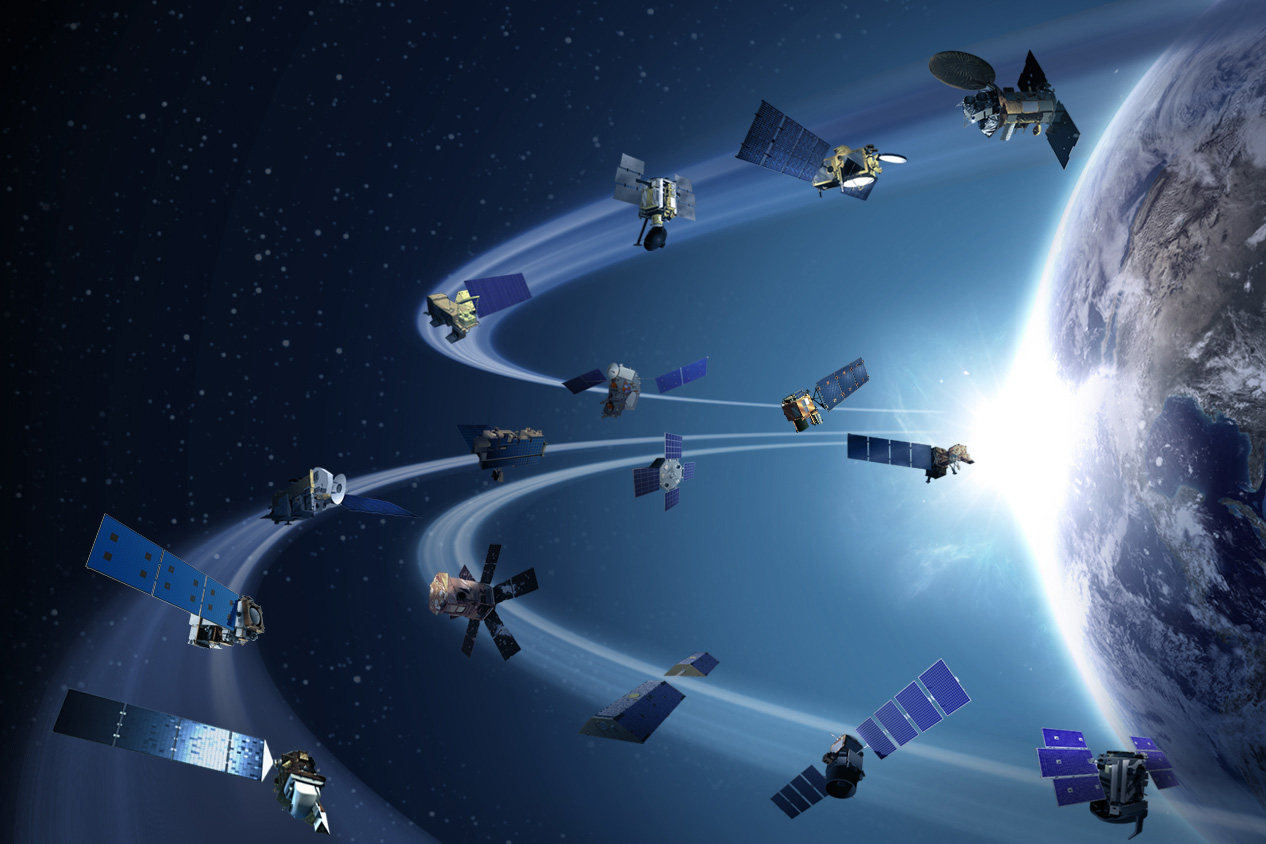 A Unified Approach to Integrate Products
Triple collocation-based coupling strength metric
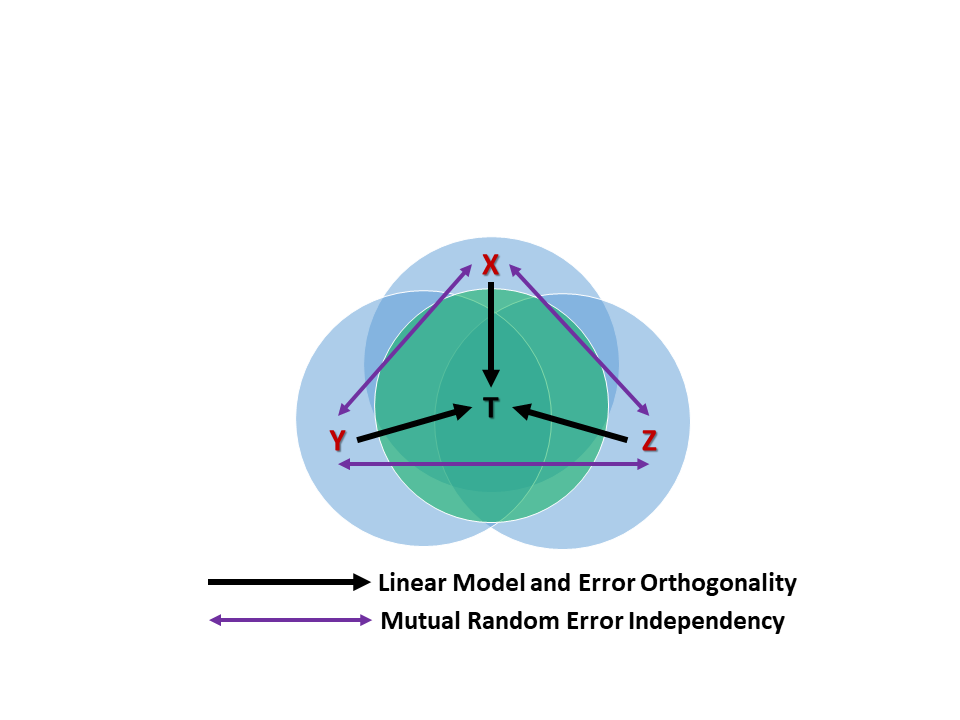 Soil Moisture
Evapotranspiration
Coupling Metric
[Crow et al., 2015]
[Speaker Notes: Method: TC, a unified metric for combining various sources of remote sensing products
Advantages with regard to traditional metric
Do not talk too much about details of TC]
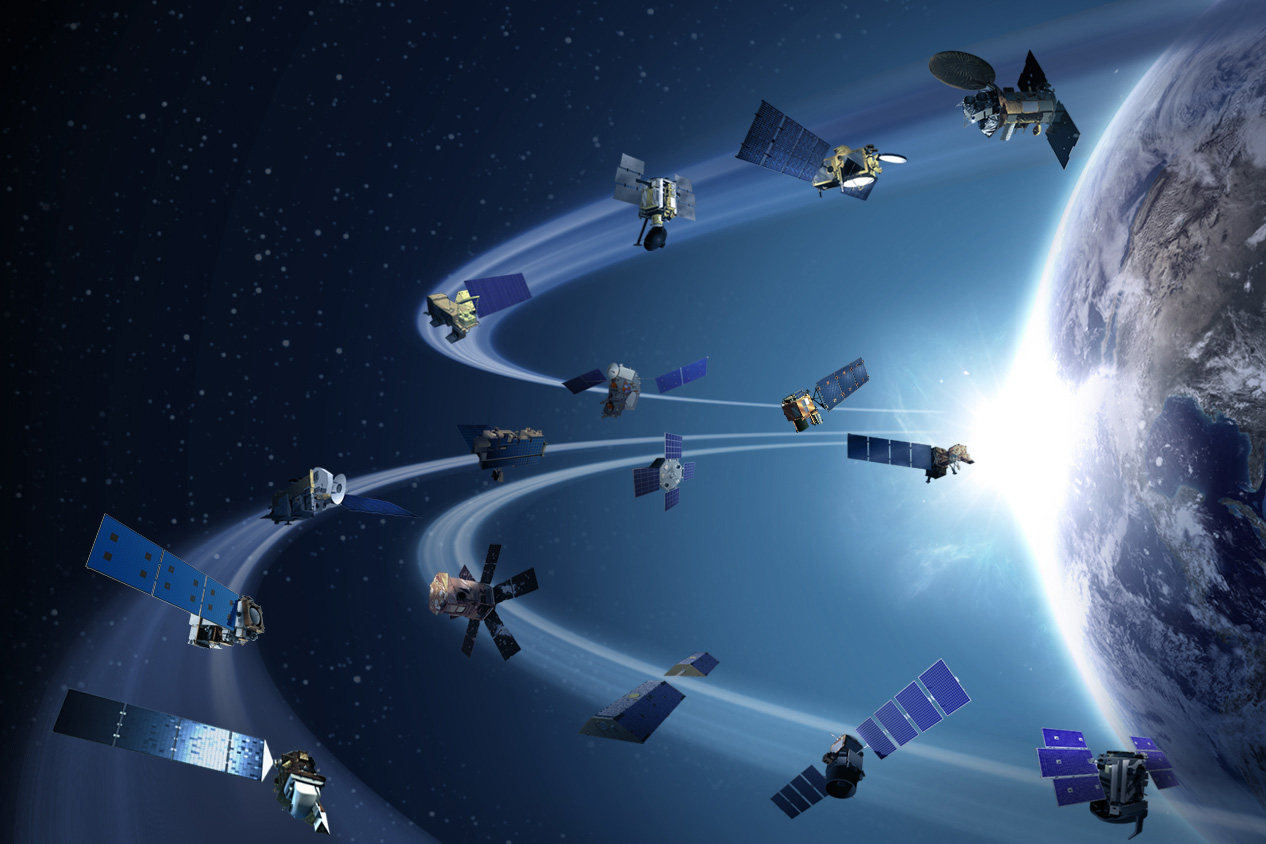 Discrepancy among Land Surface Models
Global Land Data Assimilation System
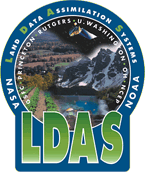 Noah v3.3
Community Land Model (CLM) v2.0
Variable Infiltration Capacity (VIC)
Catchment Land Surface Model (CLSM) F2.5
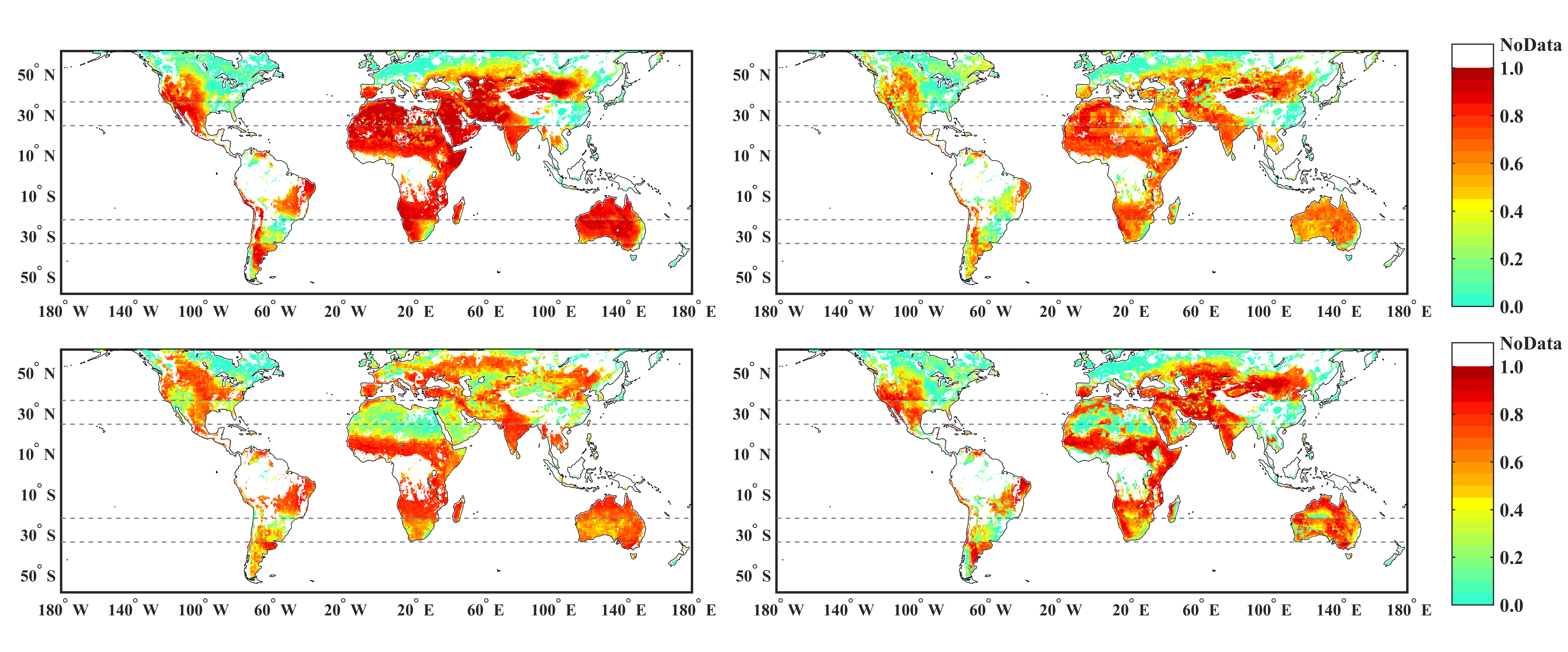 Noah
VIC
CLM
CLSM
[Speaker Notes: What are the project deliverables?]
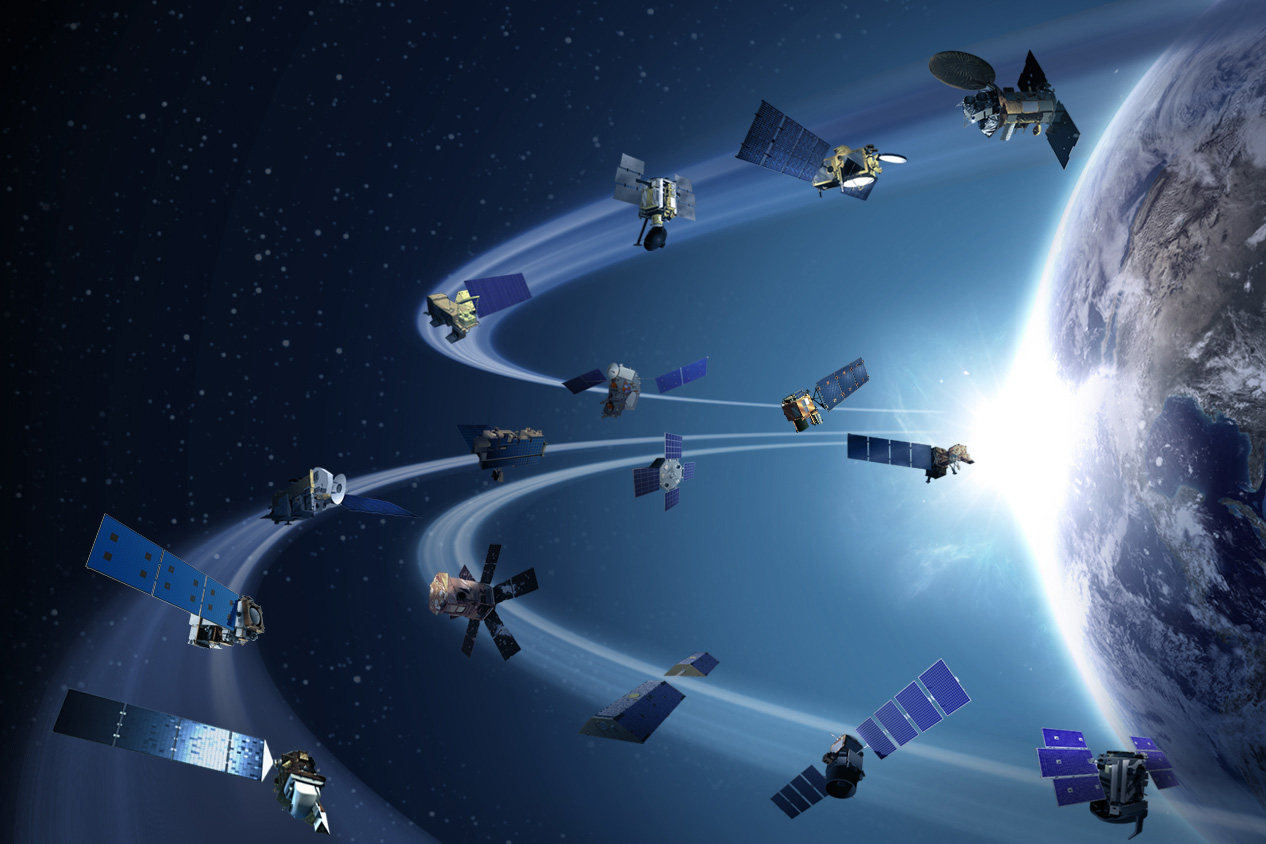 Direct coupling from multi-platform and LSMs
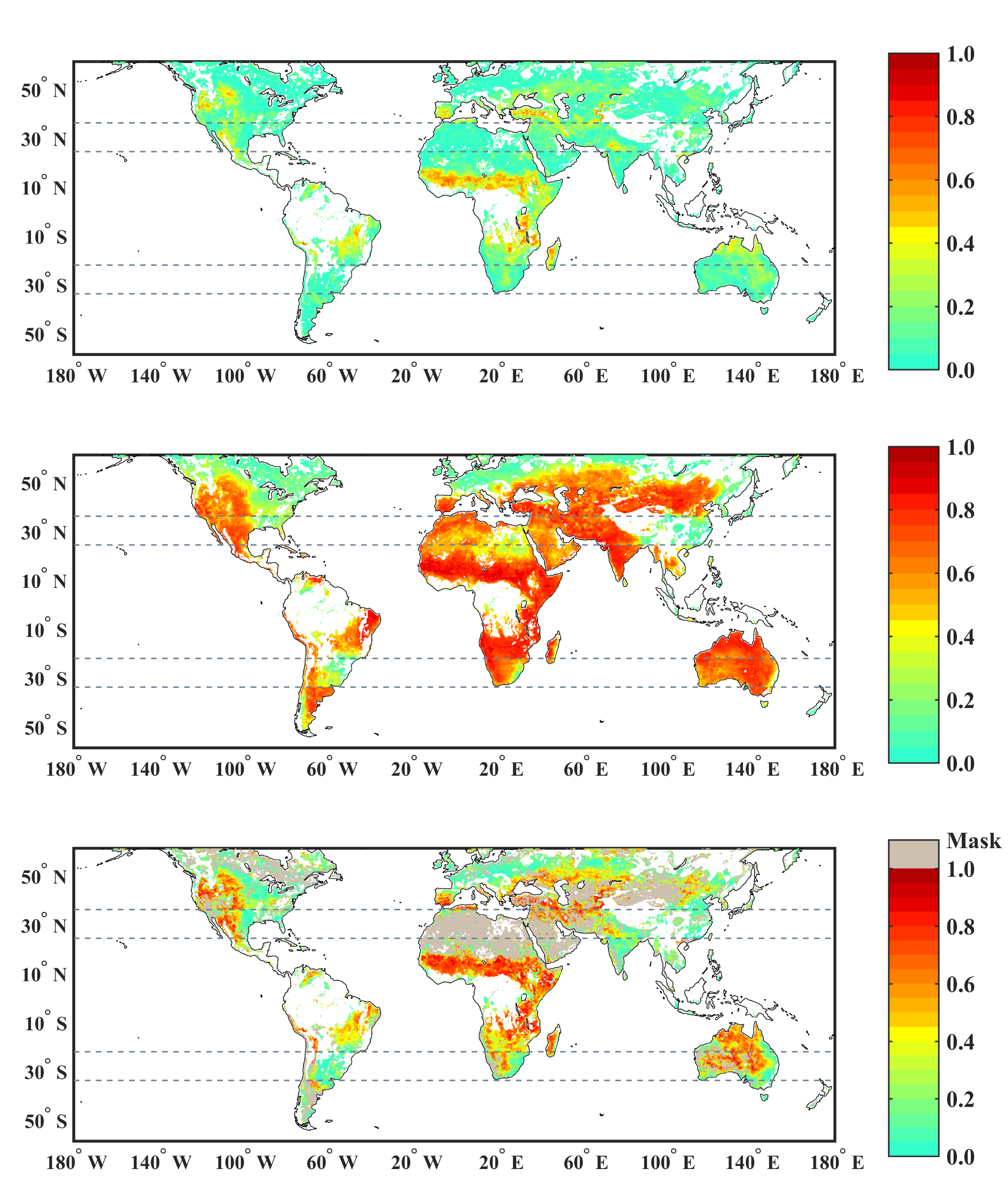 Remote Sensing
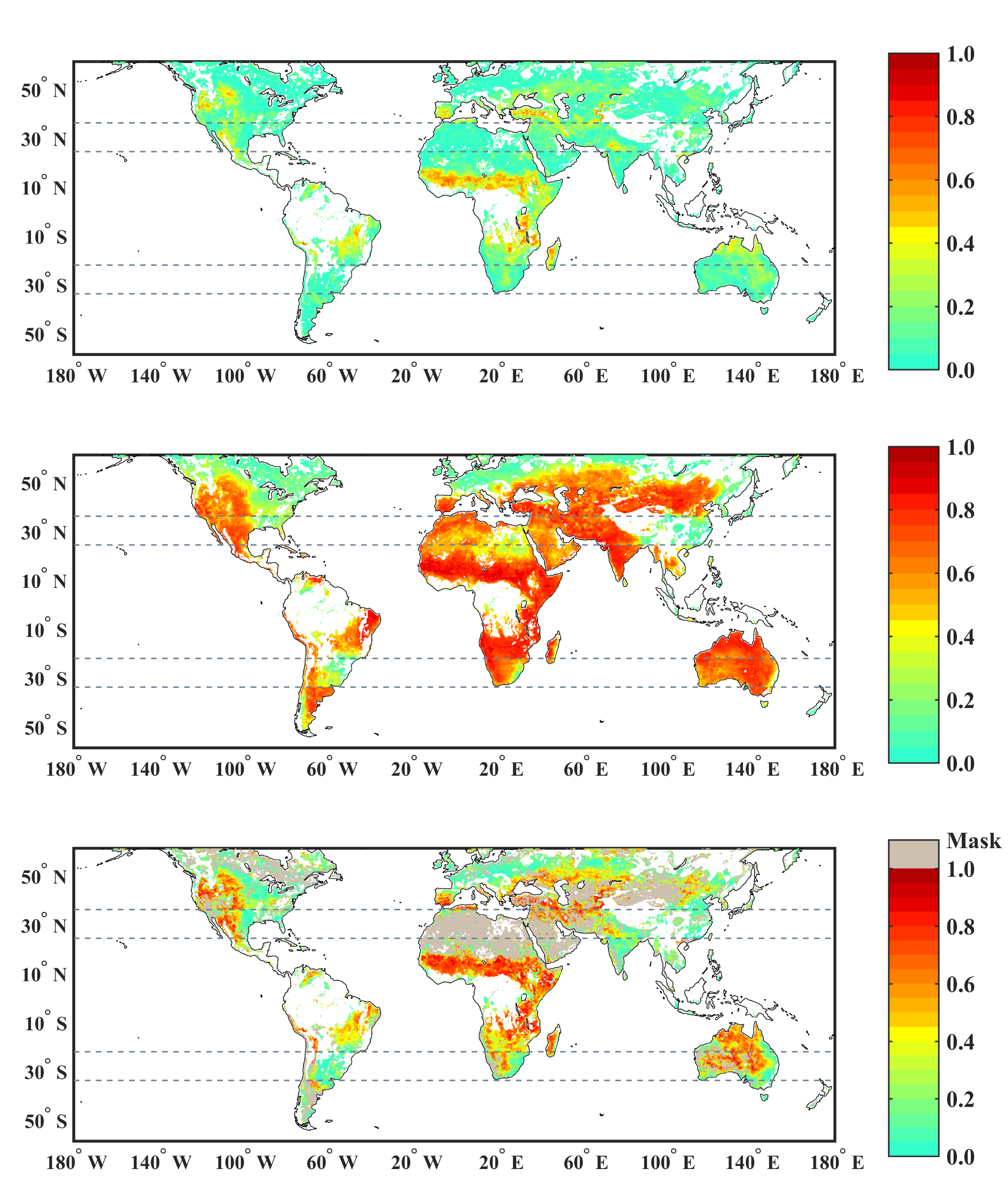 GLDAS LSMs
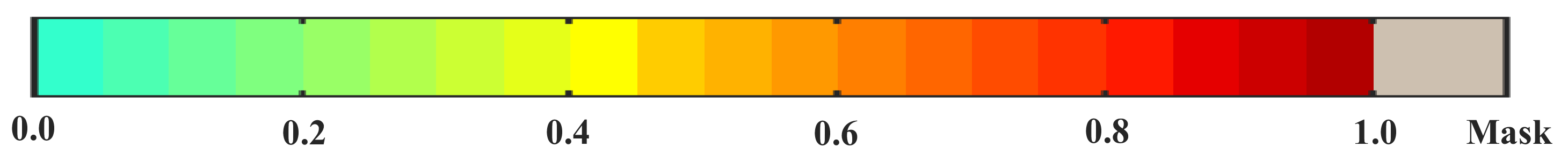 [Speaker Notes: What are the project deliverables?]
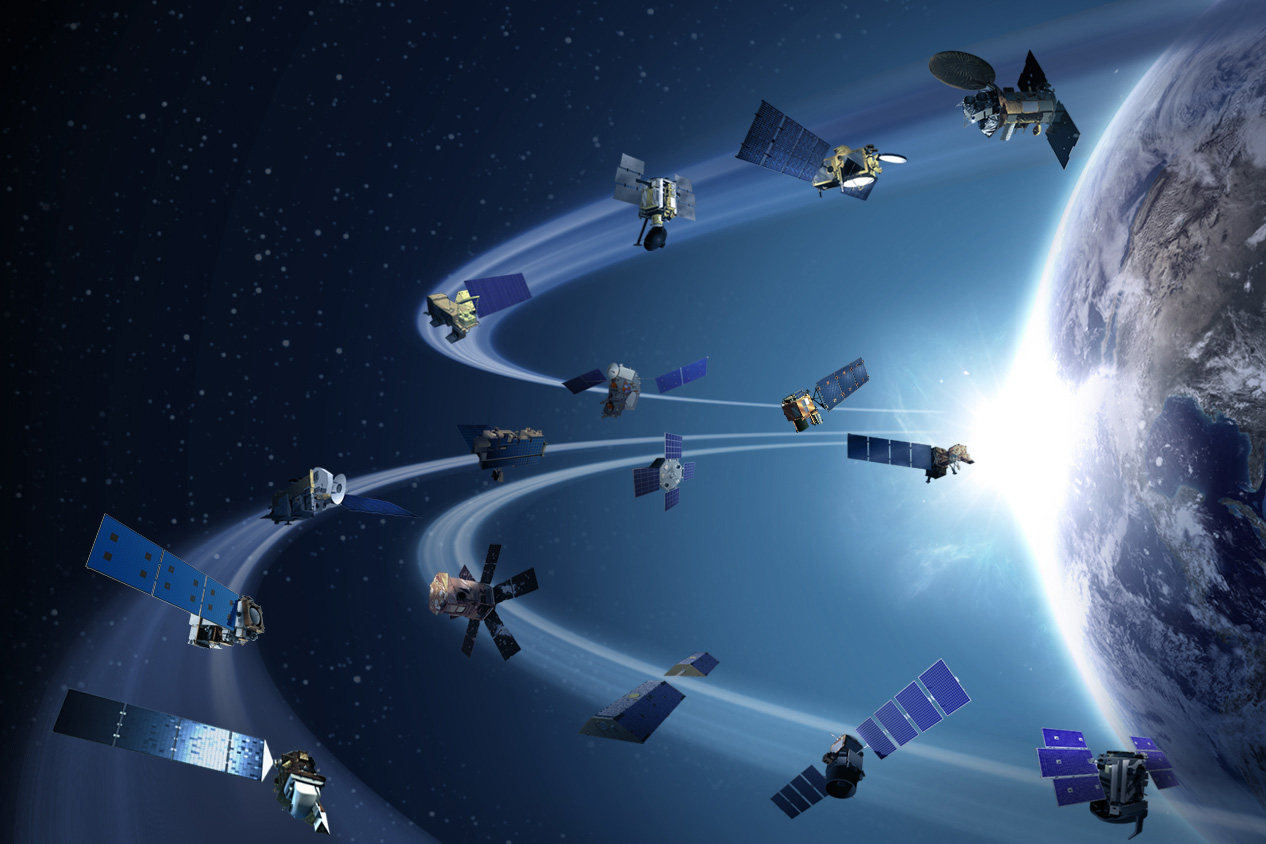 Integrated multi-platform based coupling
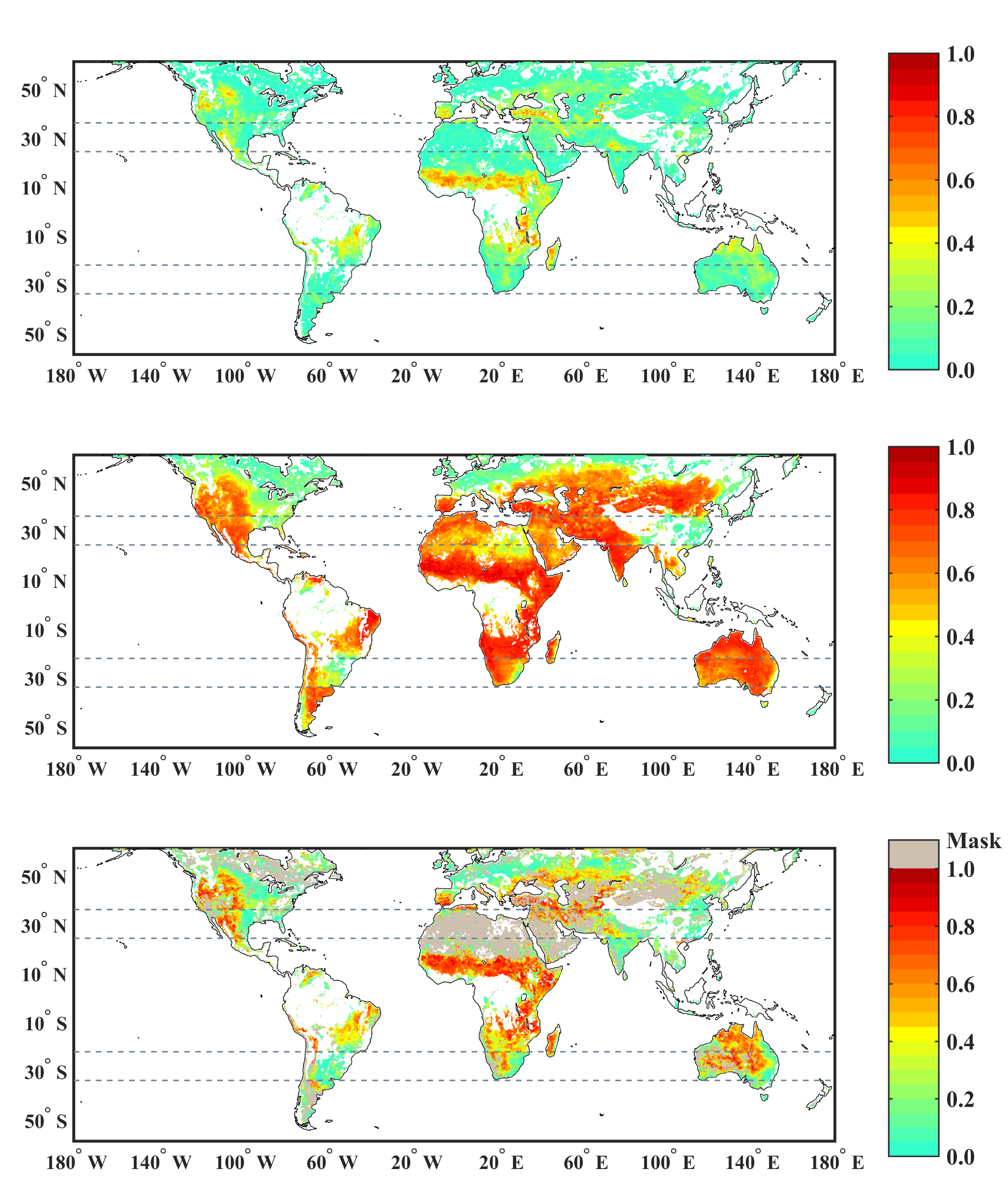 Triple Collocation
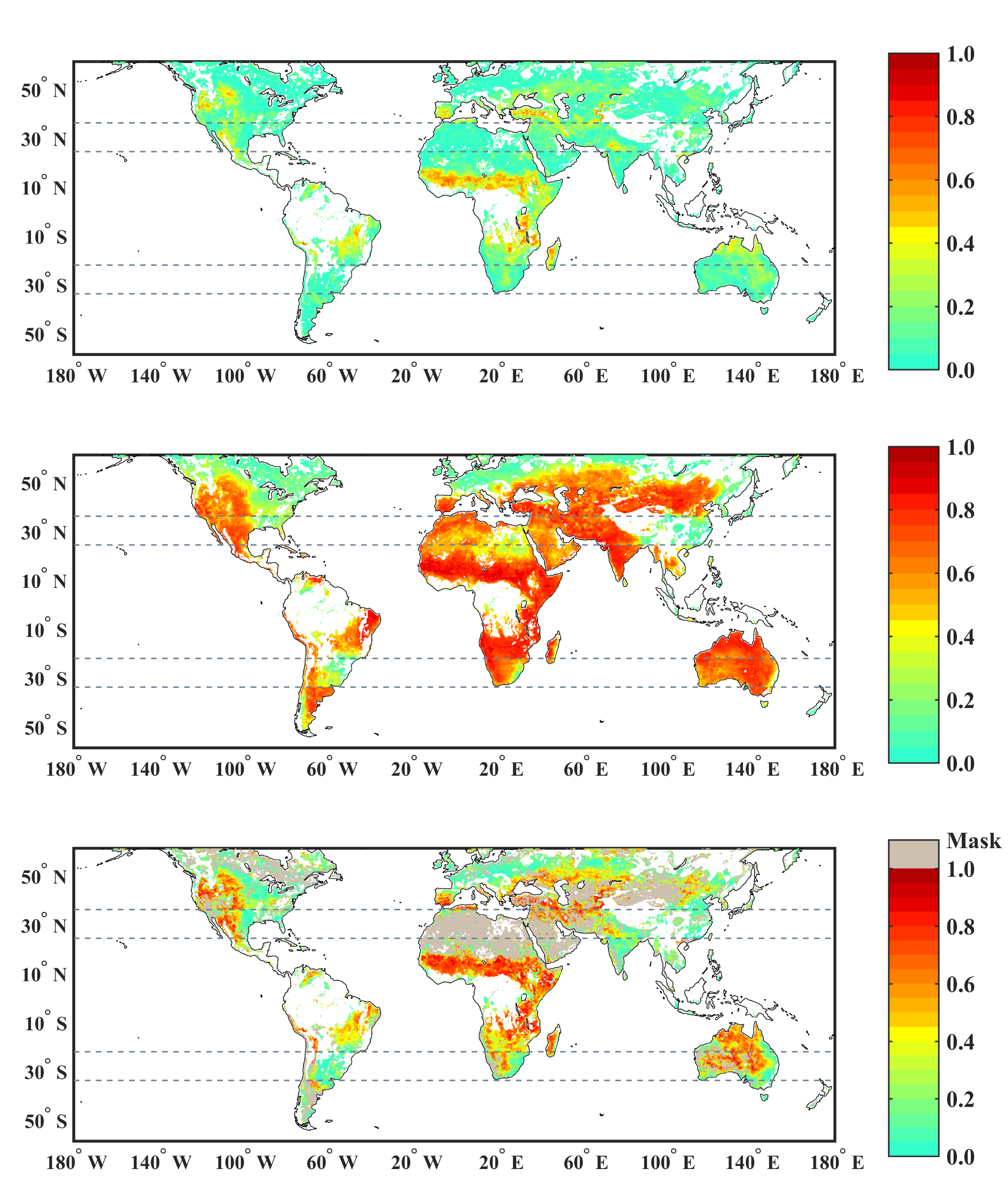 GLDAS LSMs
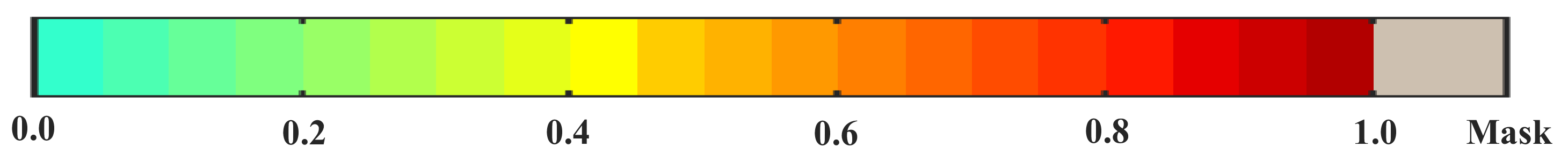 [Speaker Notes: What are the project deliverables?]
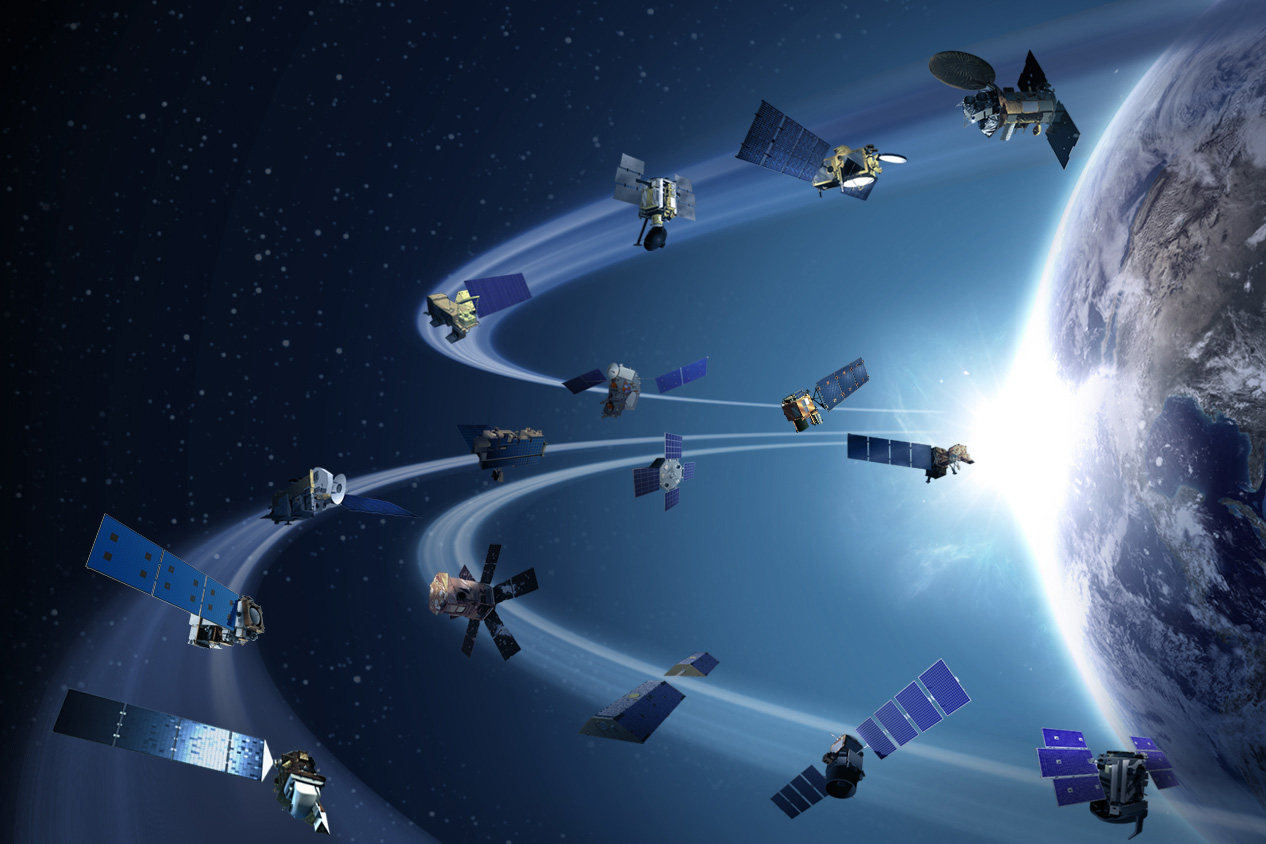 Benchmarking Land Surface Models
Biases in LSMs with regard to triple collocation-based estimates
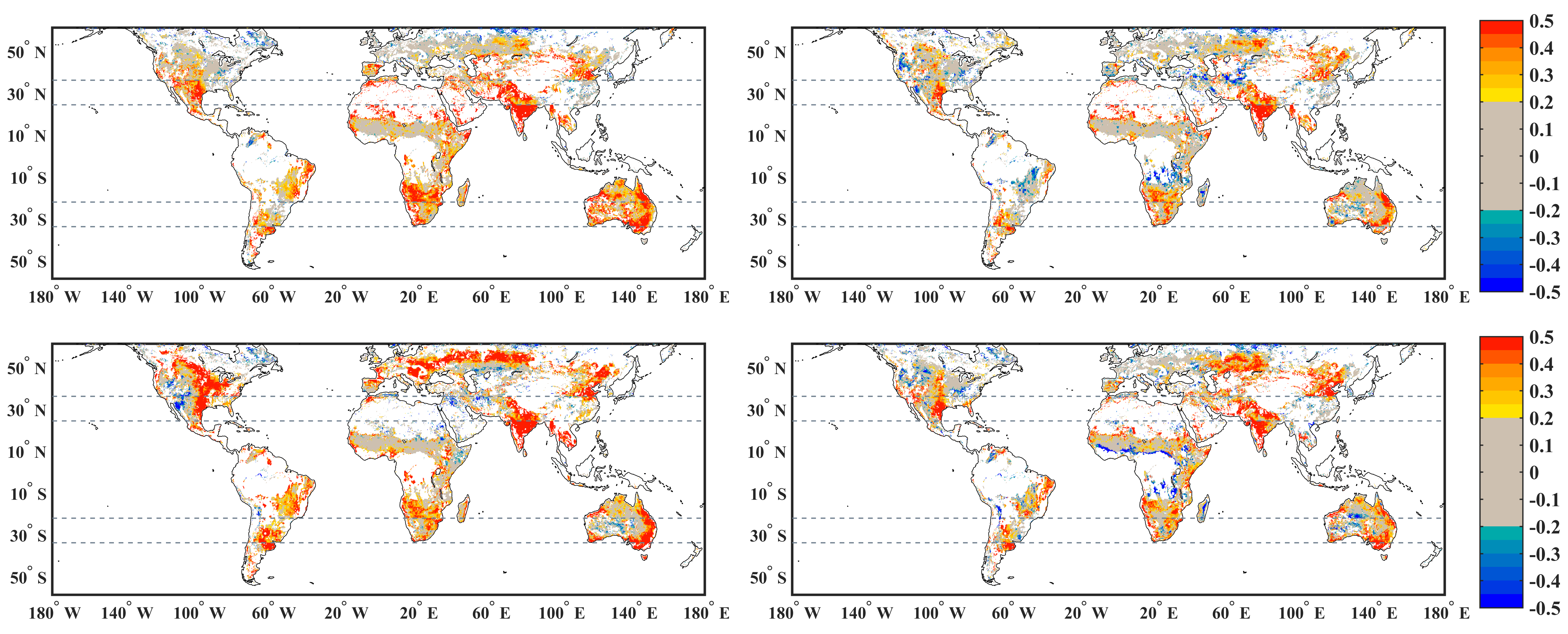 Noah
VIC
CLM
CLSM
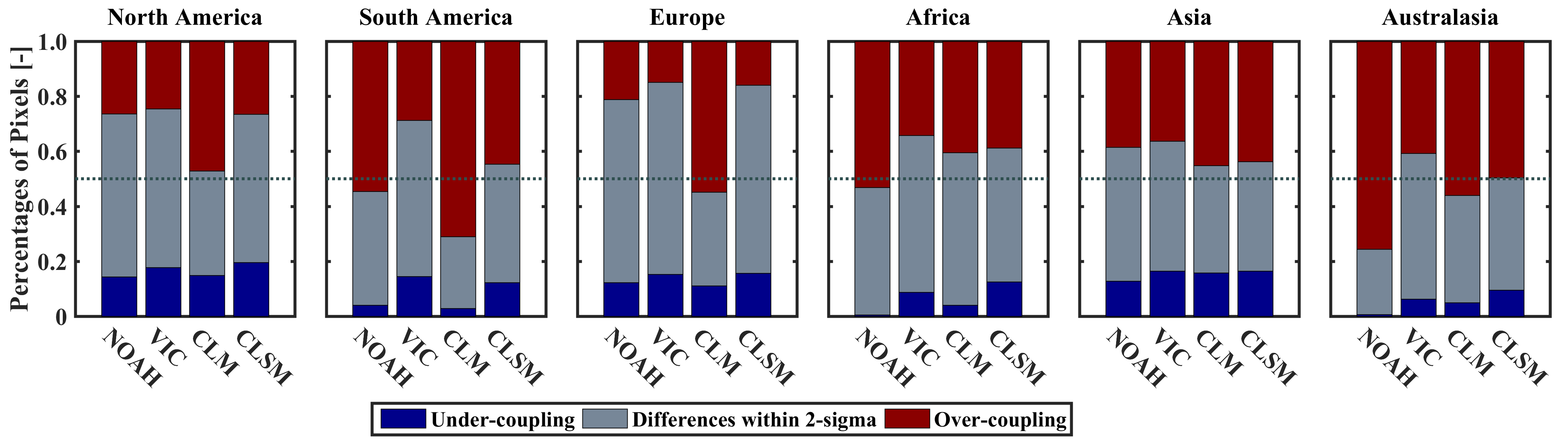 [Speaker Notes: What are the project deliverables?]
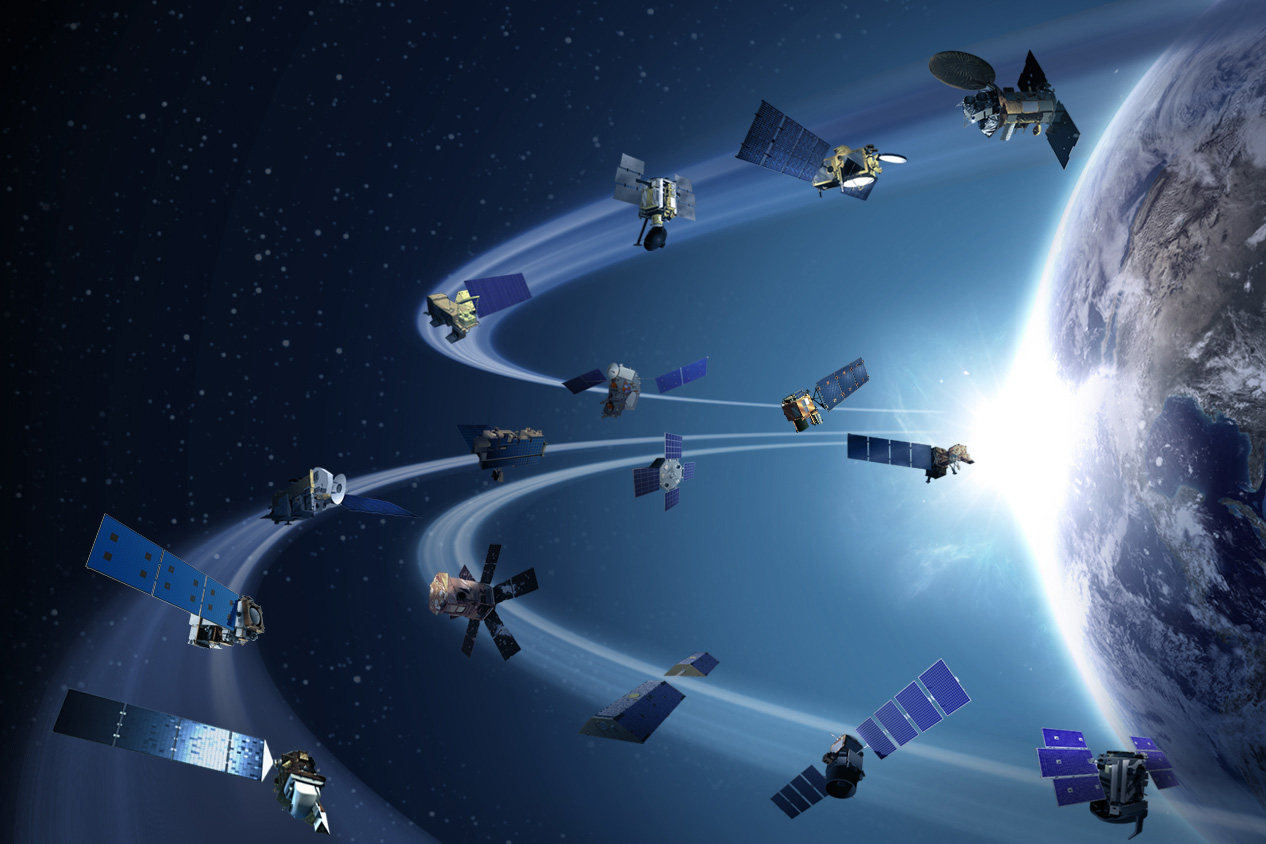 Benchmarking Land Surface Models
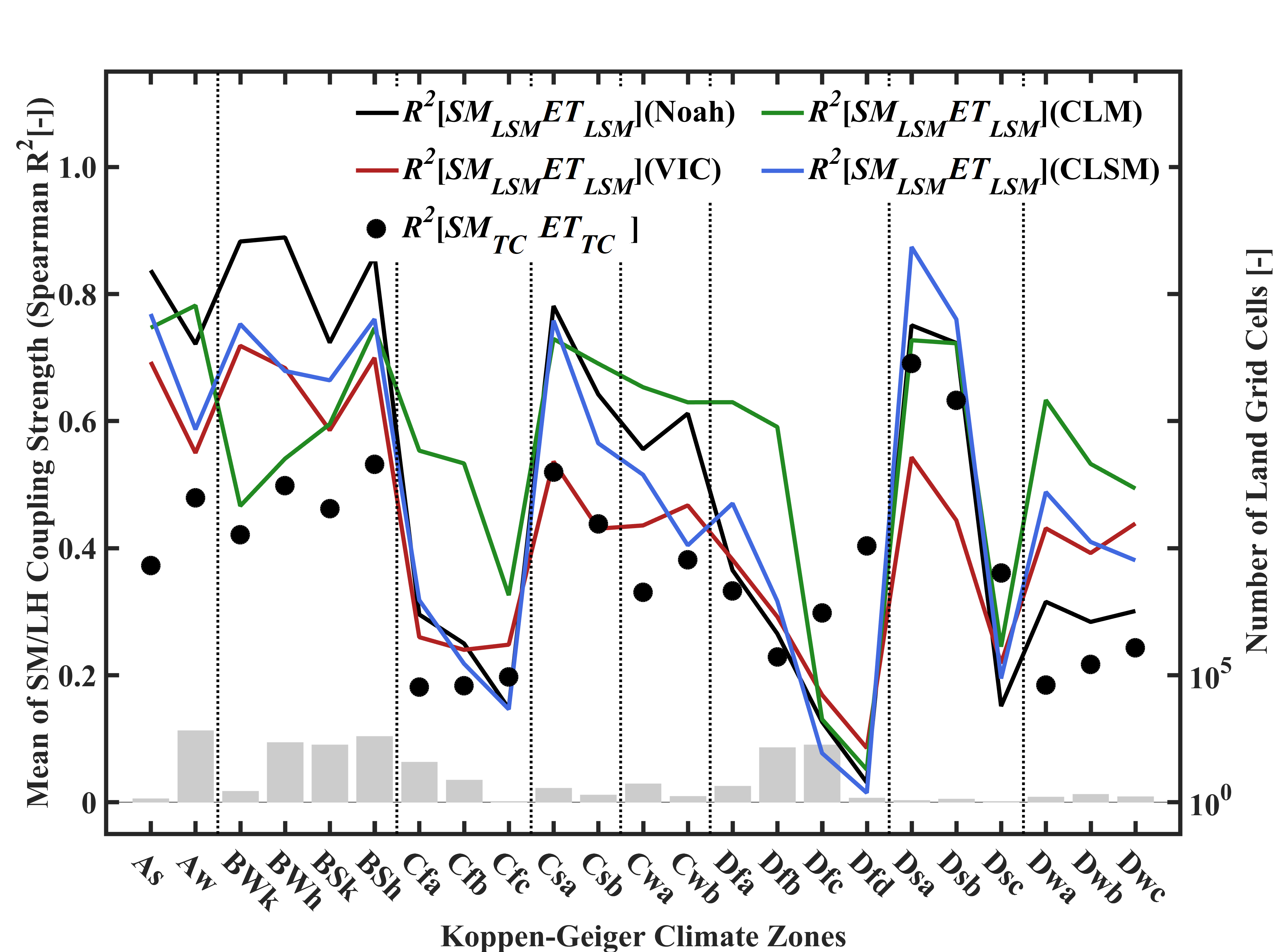 Dry
Humid
Hot
Cold
[Speaker Notes: What are the project deliverables?]
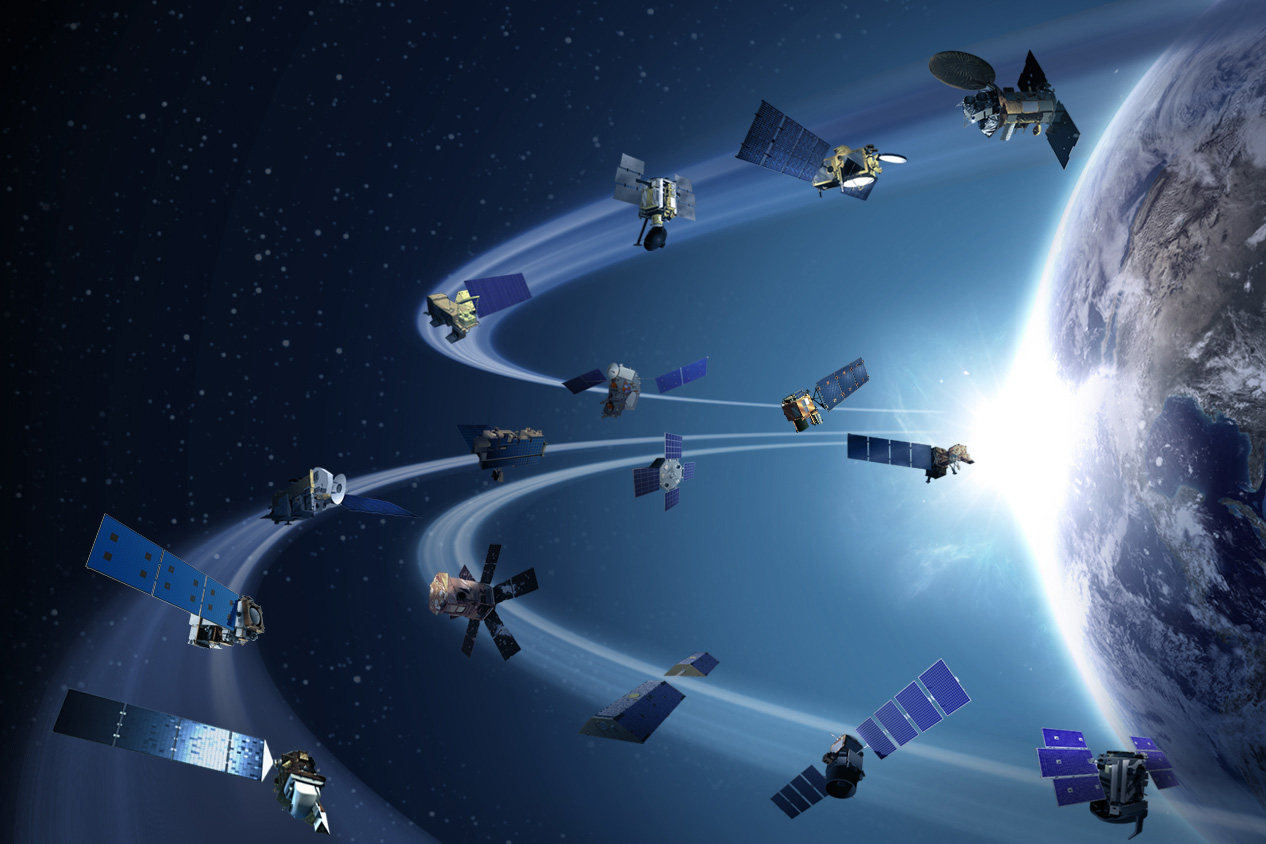 Key Science Highlights
Here come the answers…
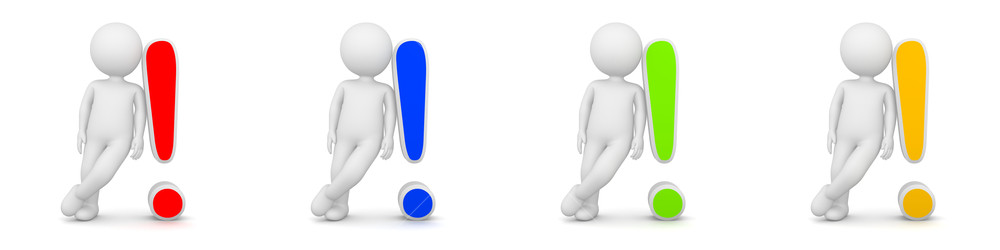 Random errors in remote sensing products impede the direct comparison
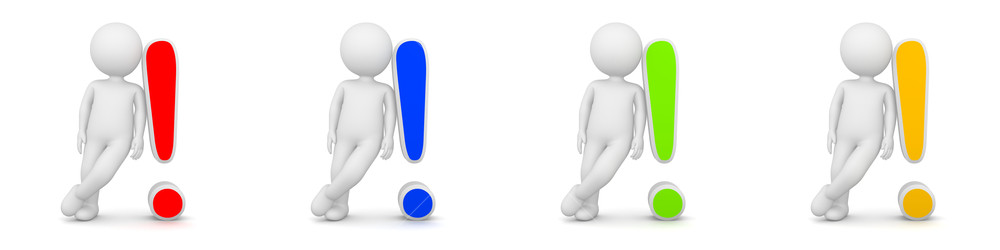 Large discrepancies exist among various land surface models
Land surface models generally overestimate the soil moisture/evapotranspiration coupling strength along transitional climate regimes
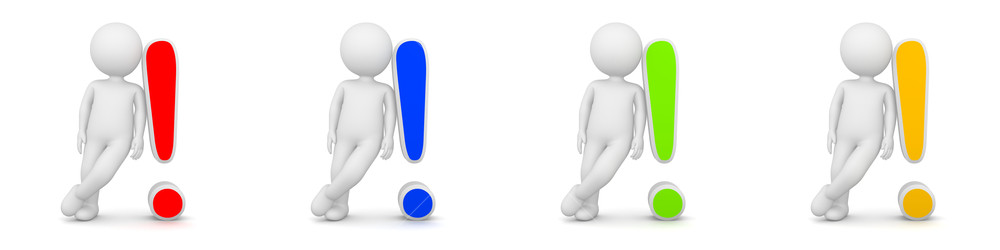 Published on Water Resources Research
F. Lei, W. T. Crow, T. R. H. Holmes, C. Hain, M. C. Anderson (2018), Global Investigation of Soil Moisture and Latent Heat Flux Coupling Strength, Water Resources Research, doi:10.1029/2018WR023469
[Speaker Notes: Key Science Highlights (this one an optional item, since you are just beginning your investigations)]
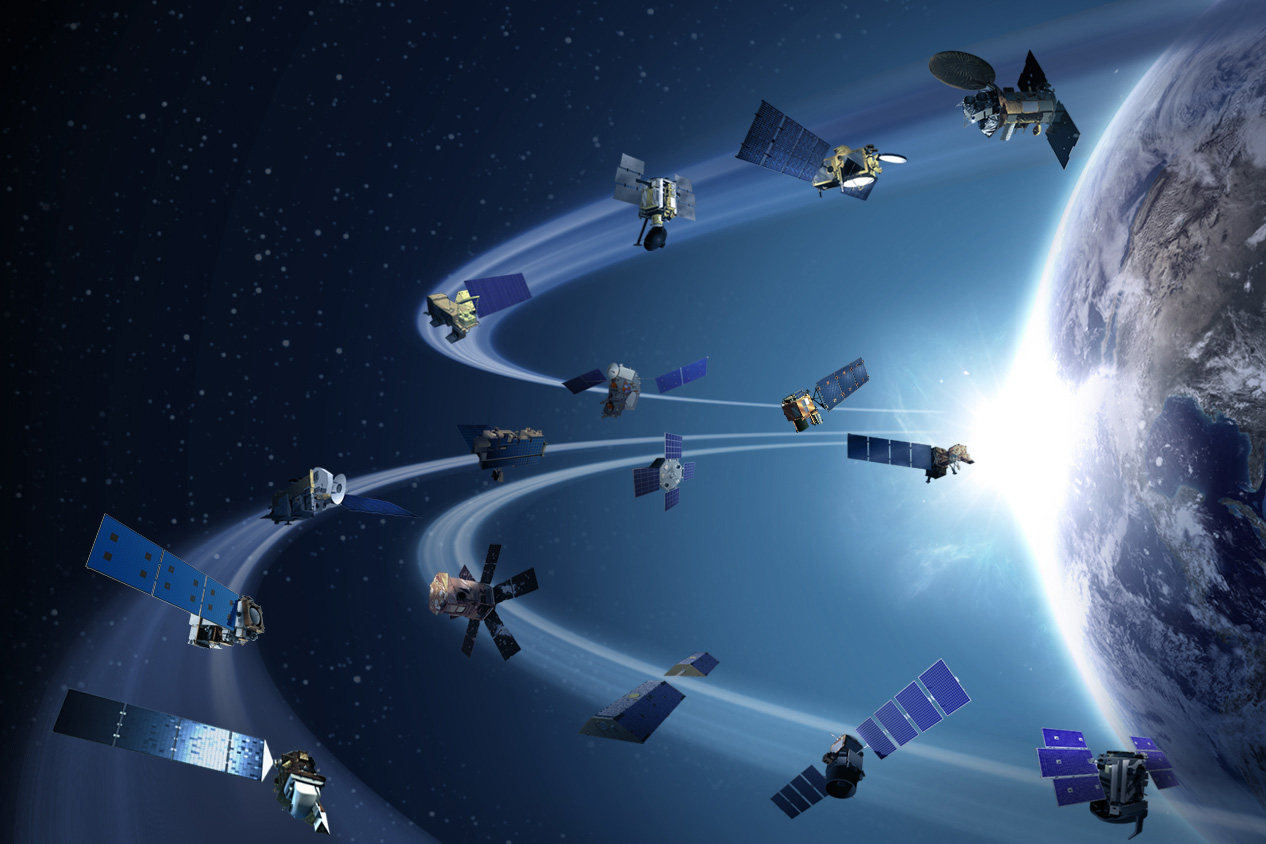 On-going Development
ALEXI
MW-LST
TIR-LST
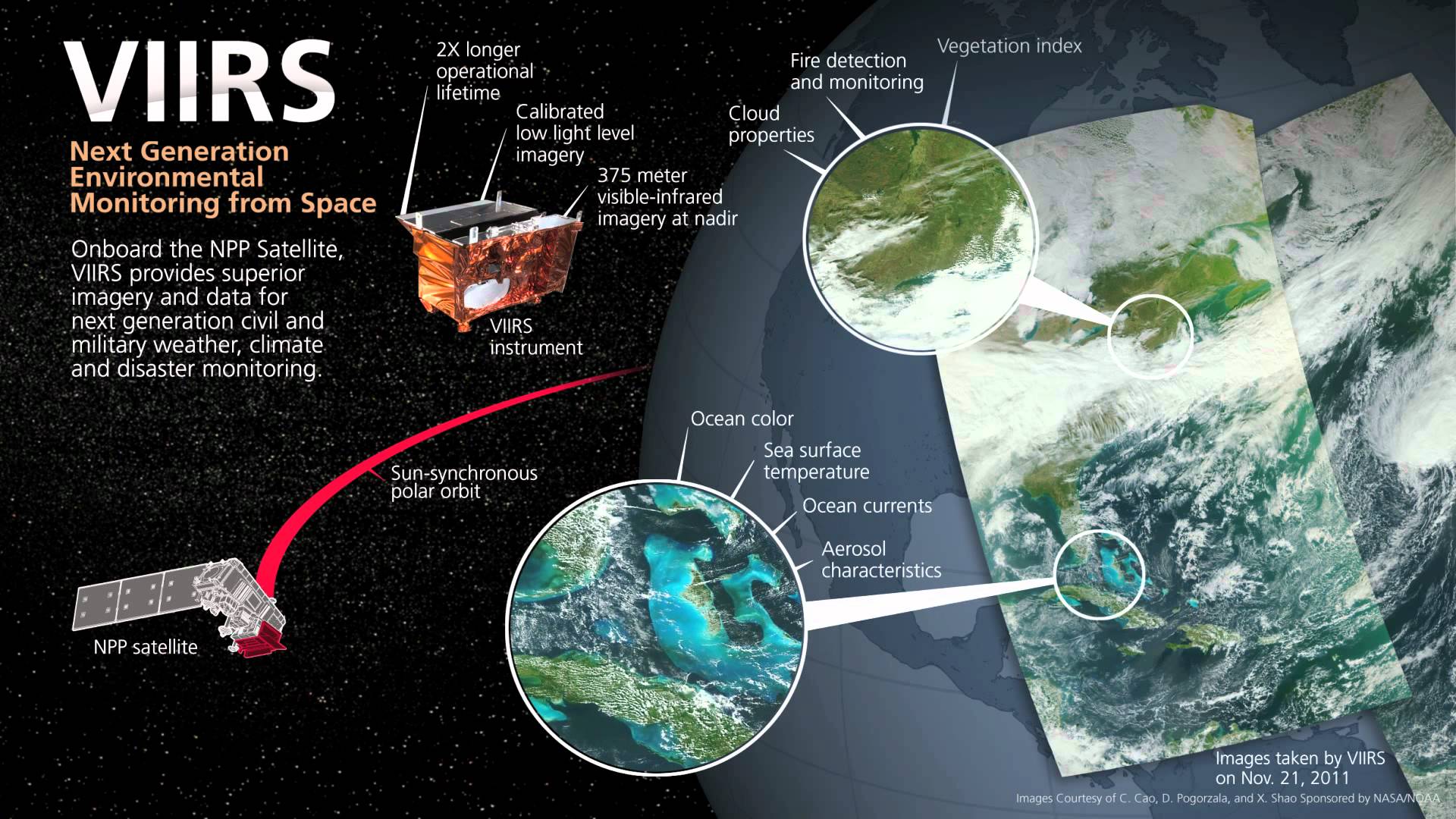 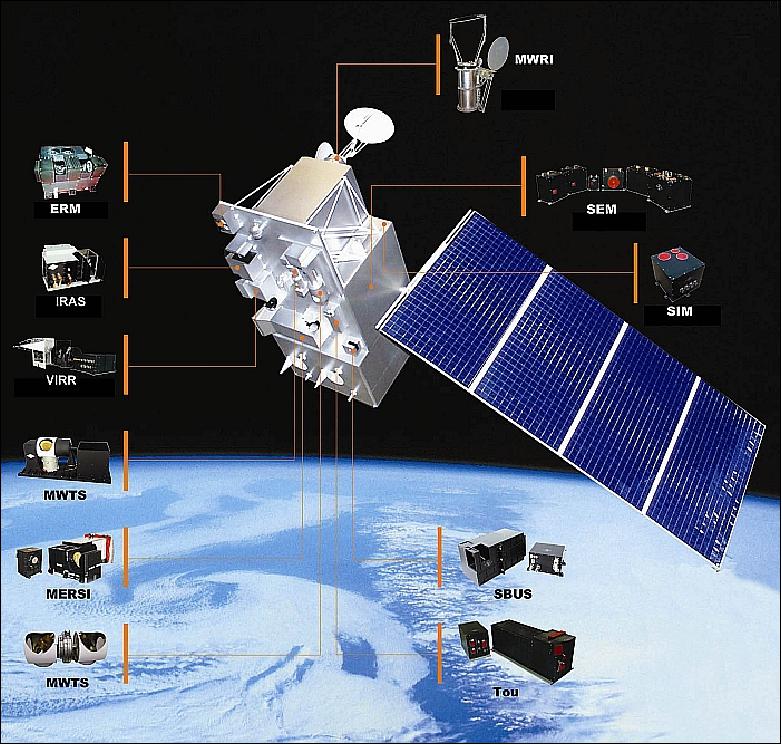 FY-3B
Land Surface Model
CMIP5/6 LS3MIP
Noah-MP (modular)
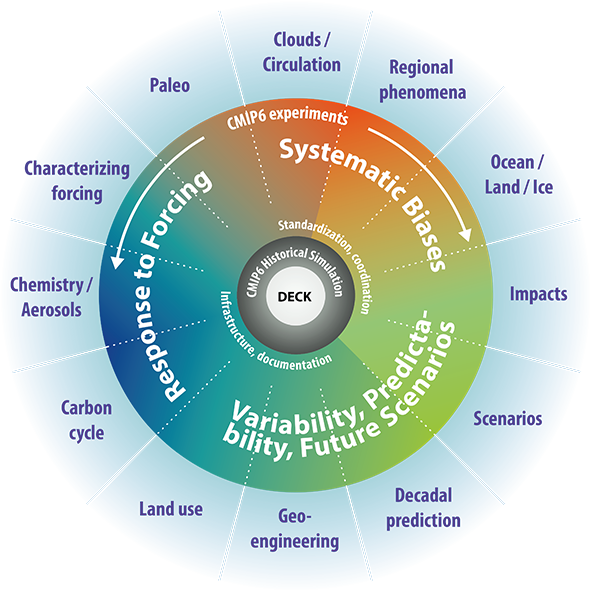 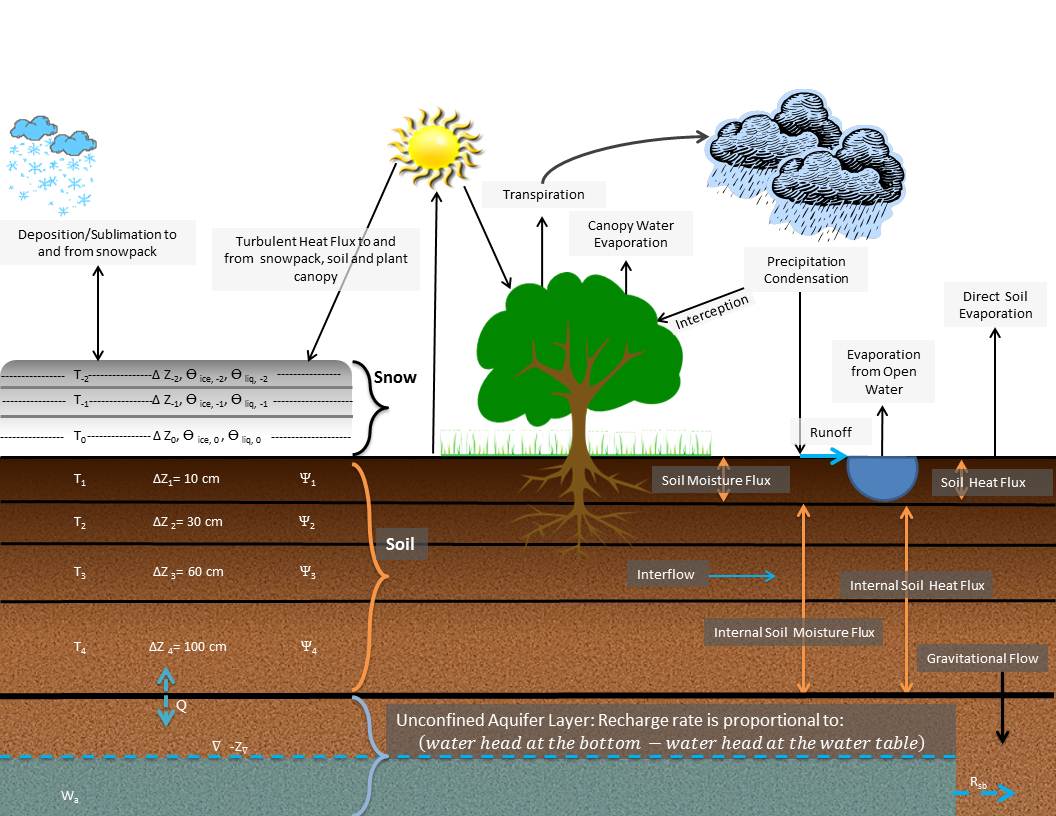 from offline to coupled
[Speaker Notes: Any early initial issues (e.g., data gaps)? 
(highlight VIIRS)VIIRS day-night LST for TIR, Fengyun-3B for MW-LST
Extend verification to the offline Noah-MP land surface model and use the results to improve the representation of SM/ET coupling in the model – via either parameter changes or various physics choices . Noah-MP is unique in that various physics packages (for example, a groundwater model) options are available to be turn on and turn off, and thus for addressing specific parameterization schemes.
LS3MIP of CMIP6, from off-line to coupled
From SM/ET to SM/Ta, ET/Ta]
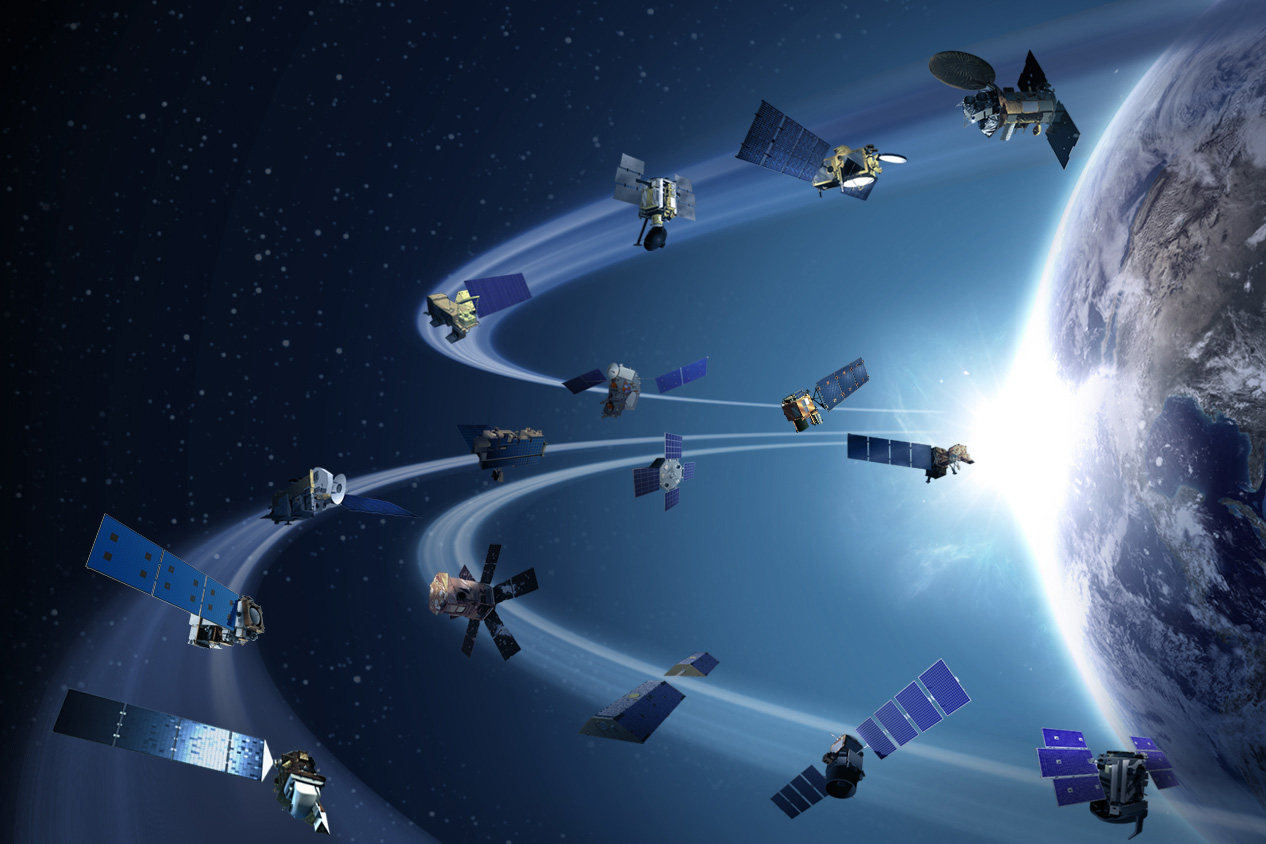 Thank you!
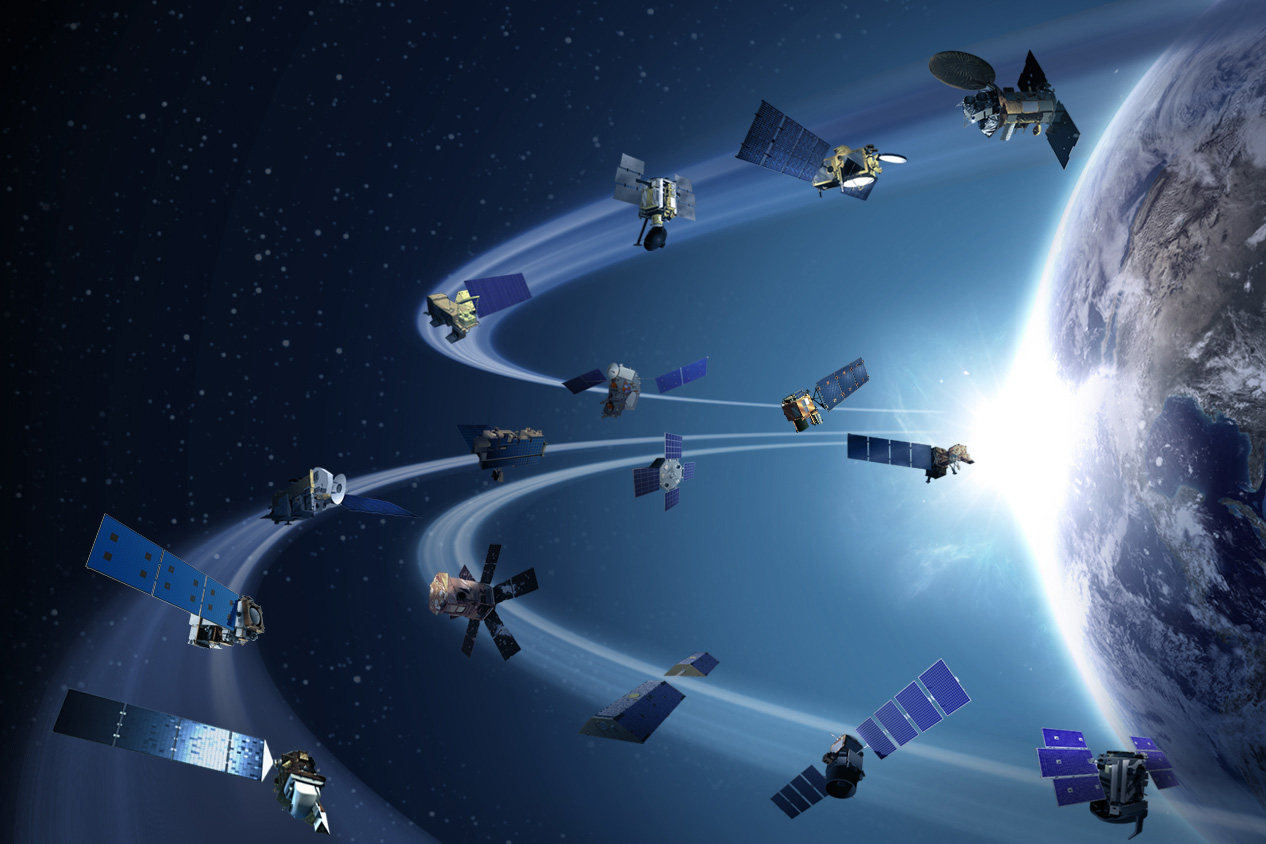 Back-up Slides
[Speaker Notes: Potential cross-correlation]
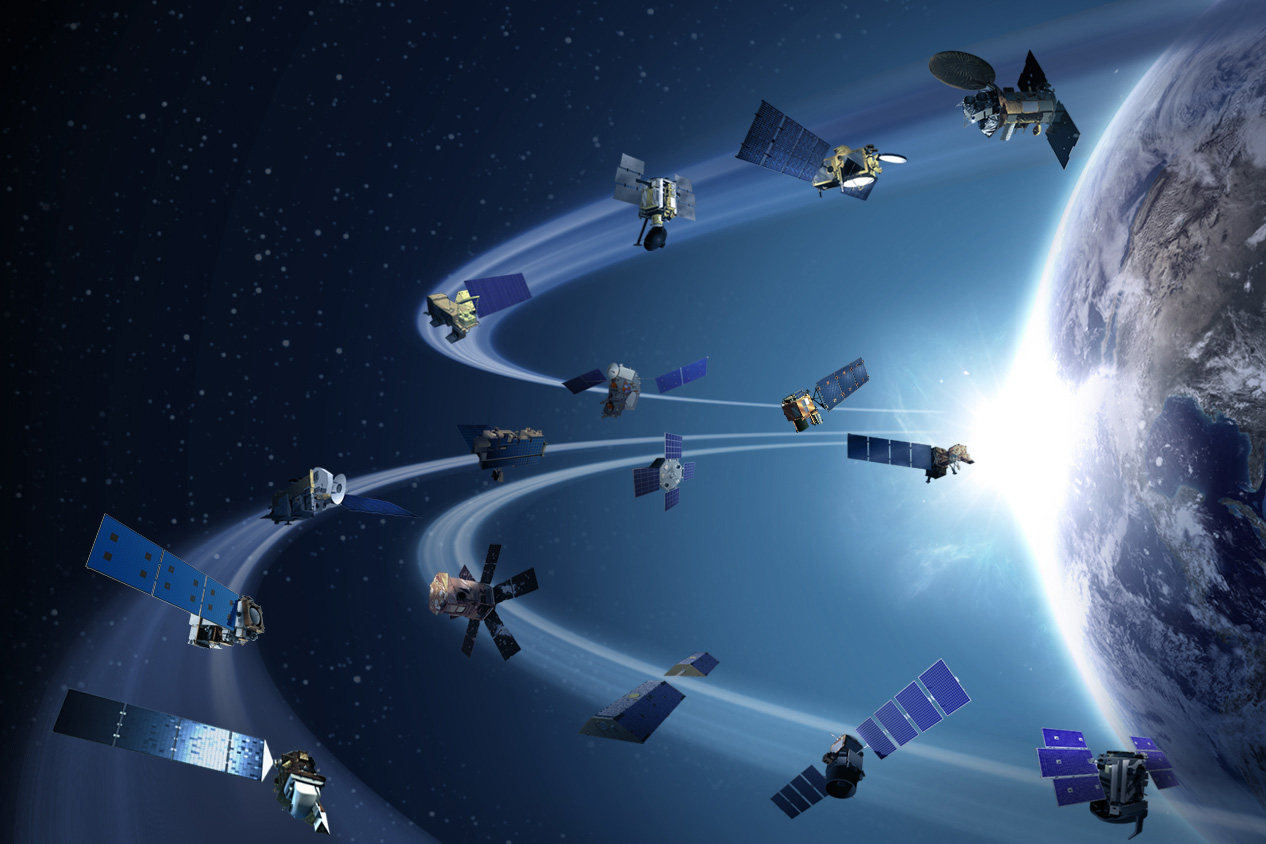 Back-up Slides
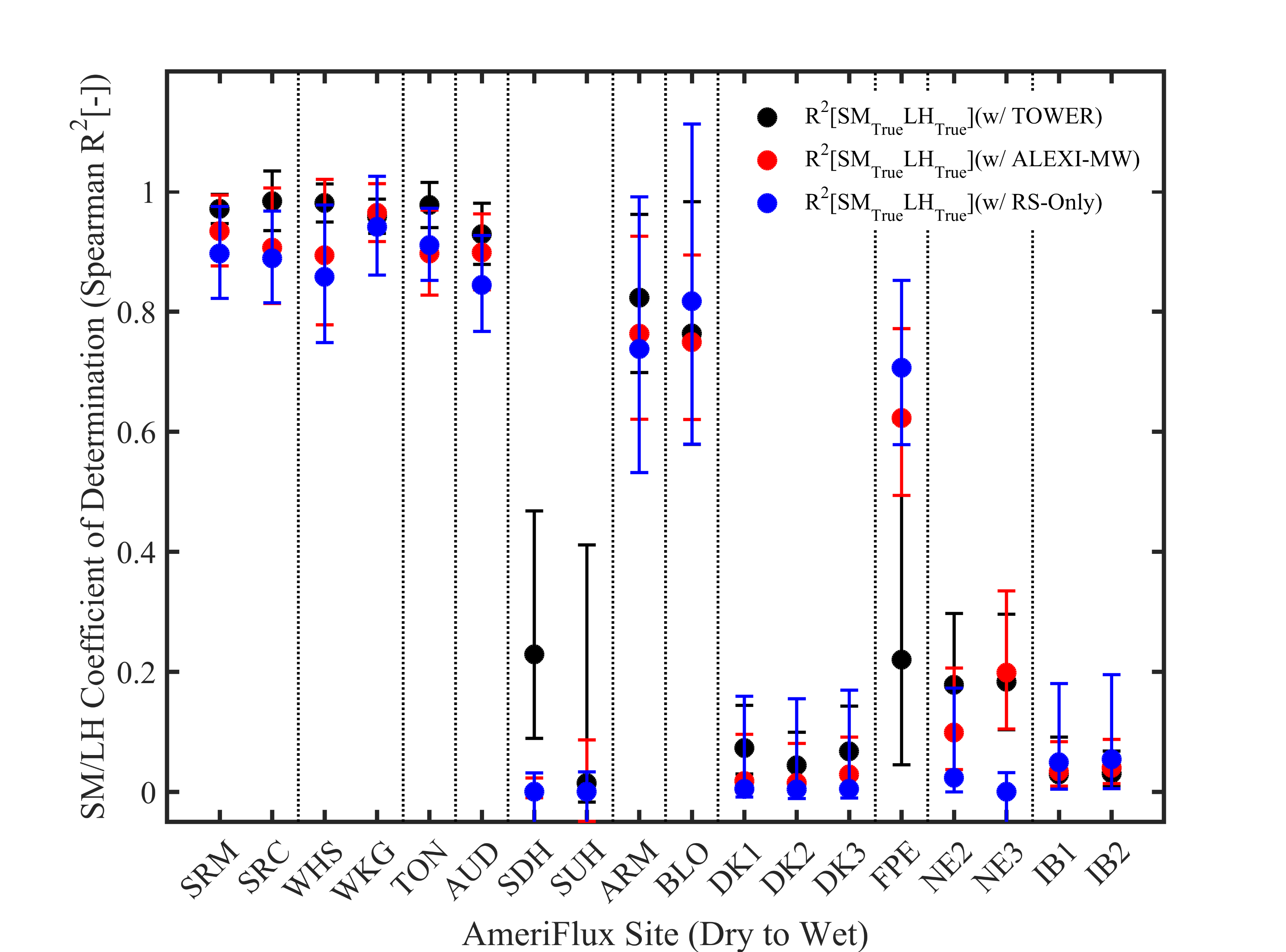 [Speaker Notes: Ameriflux sites validation]
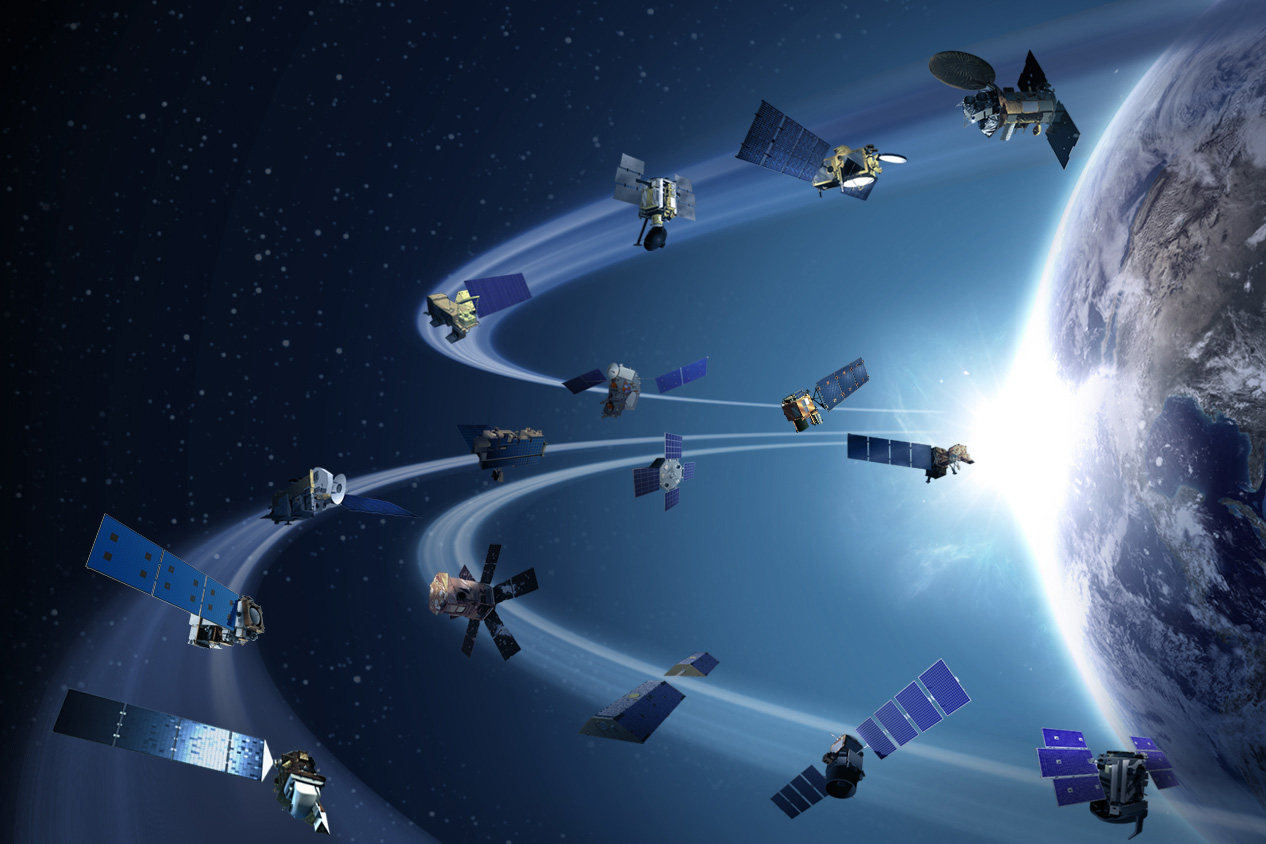 Back-up Slides
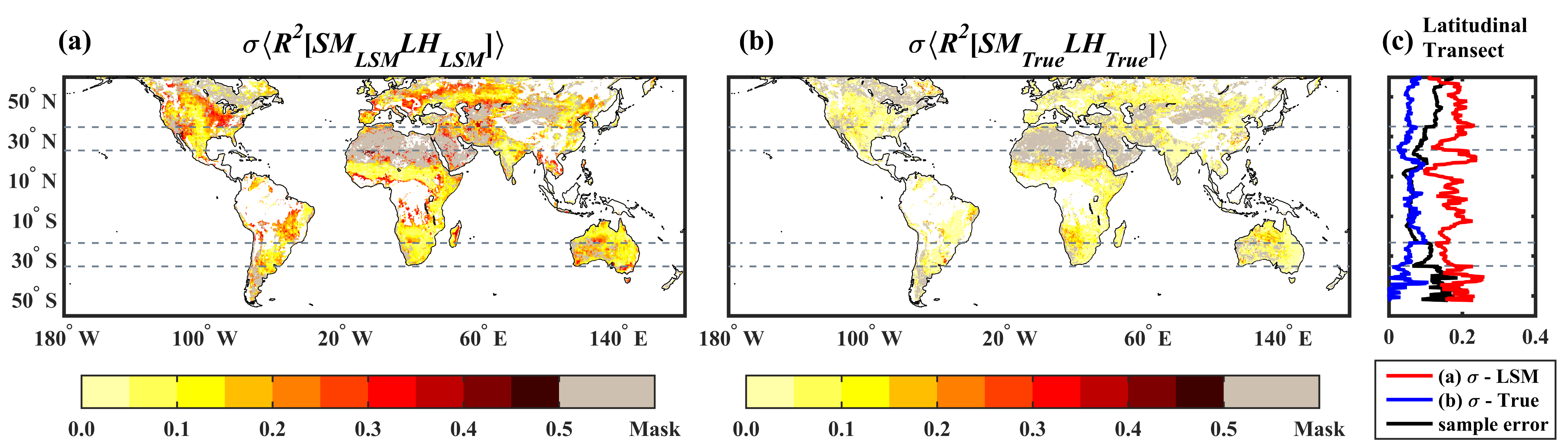 [Speaker Notes: Variations across models and TC]
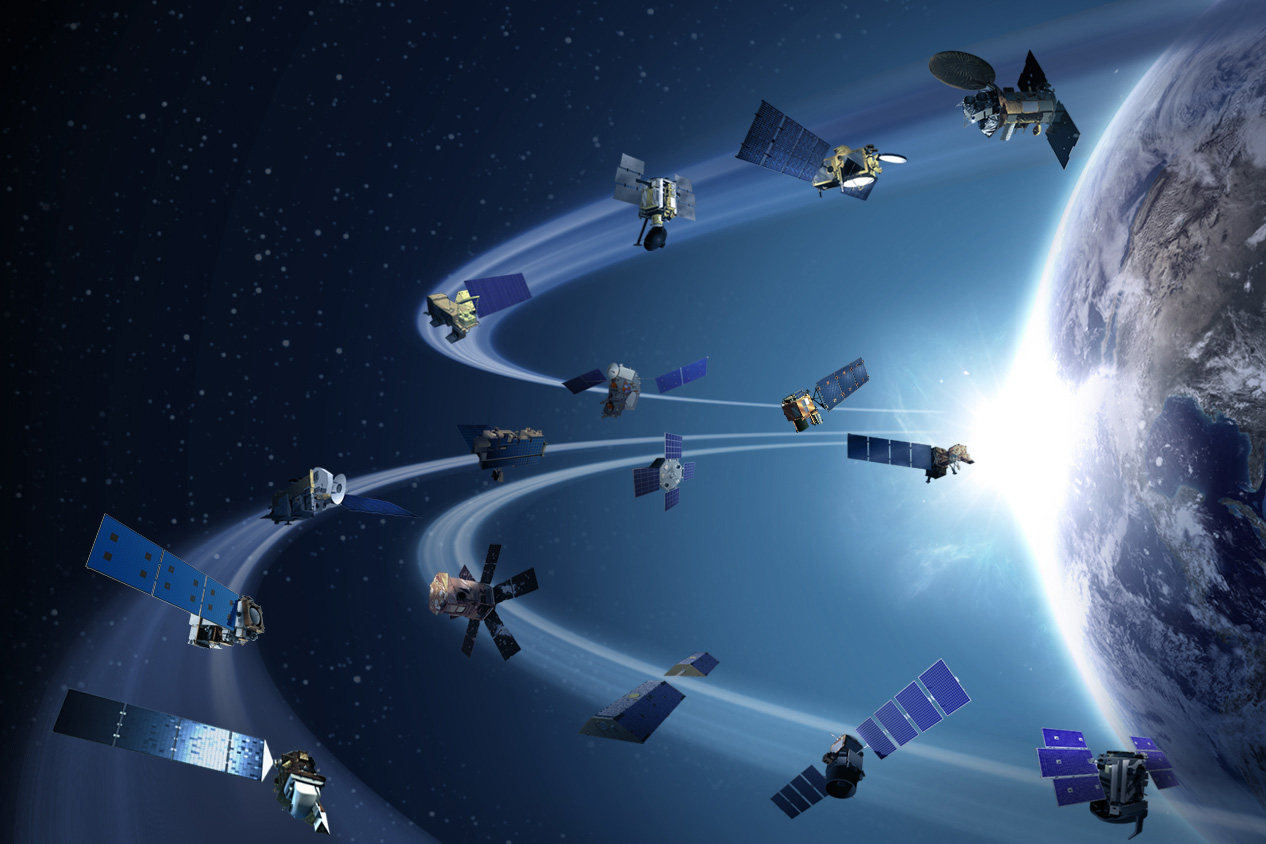 Back-up Slides
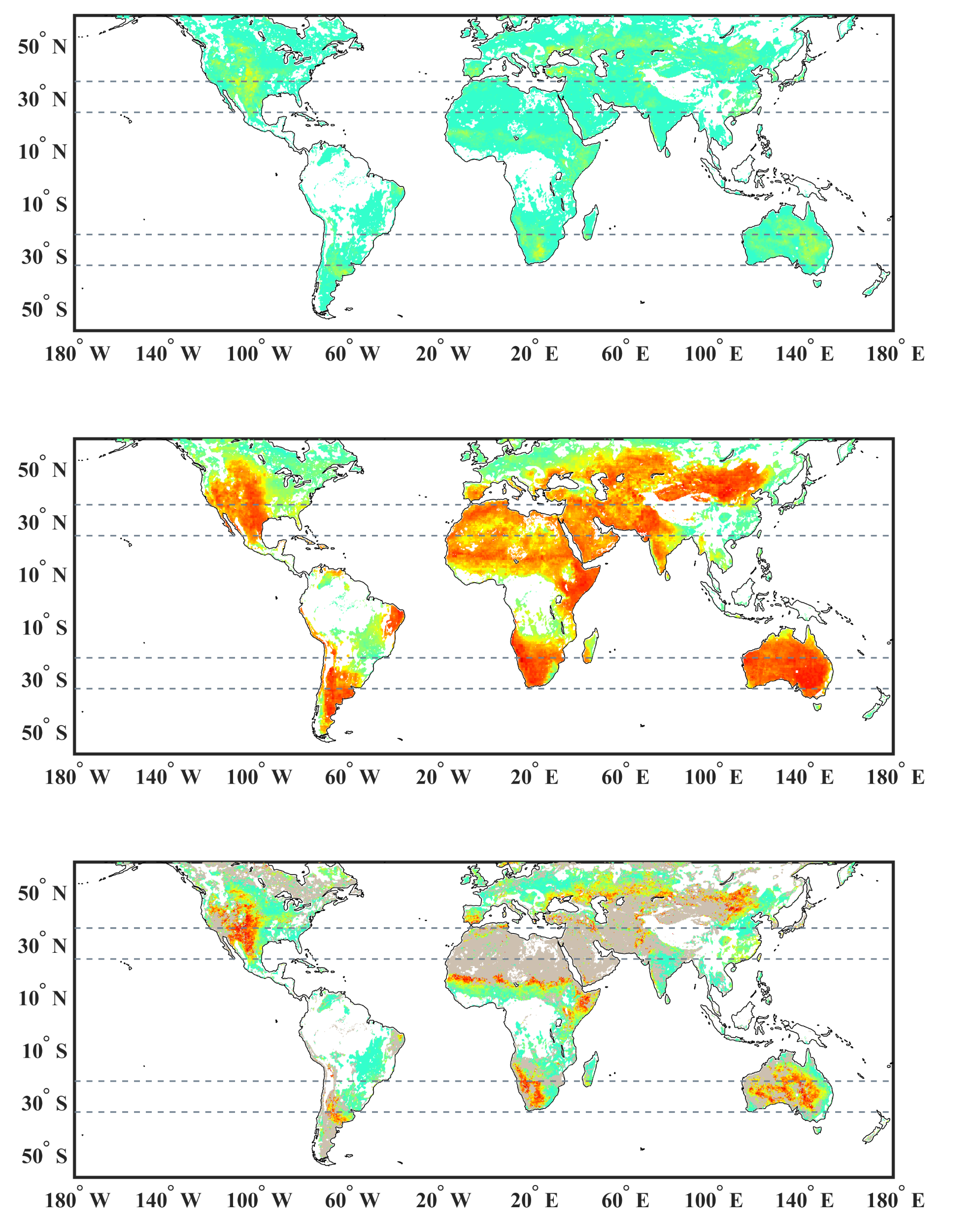 Remote Sensing
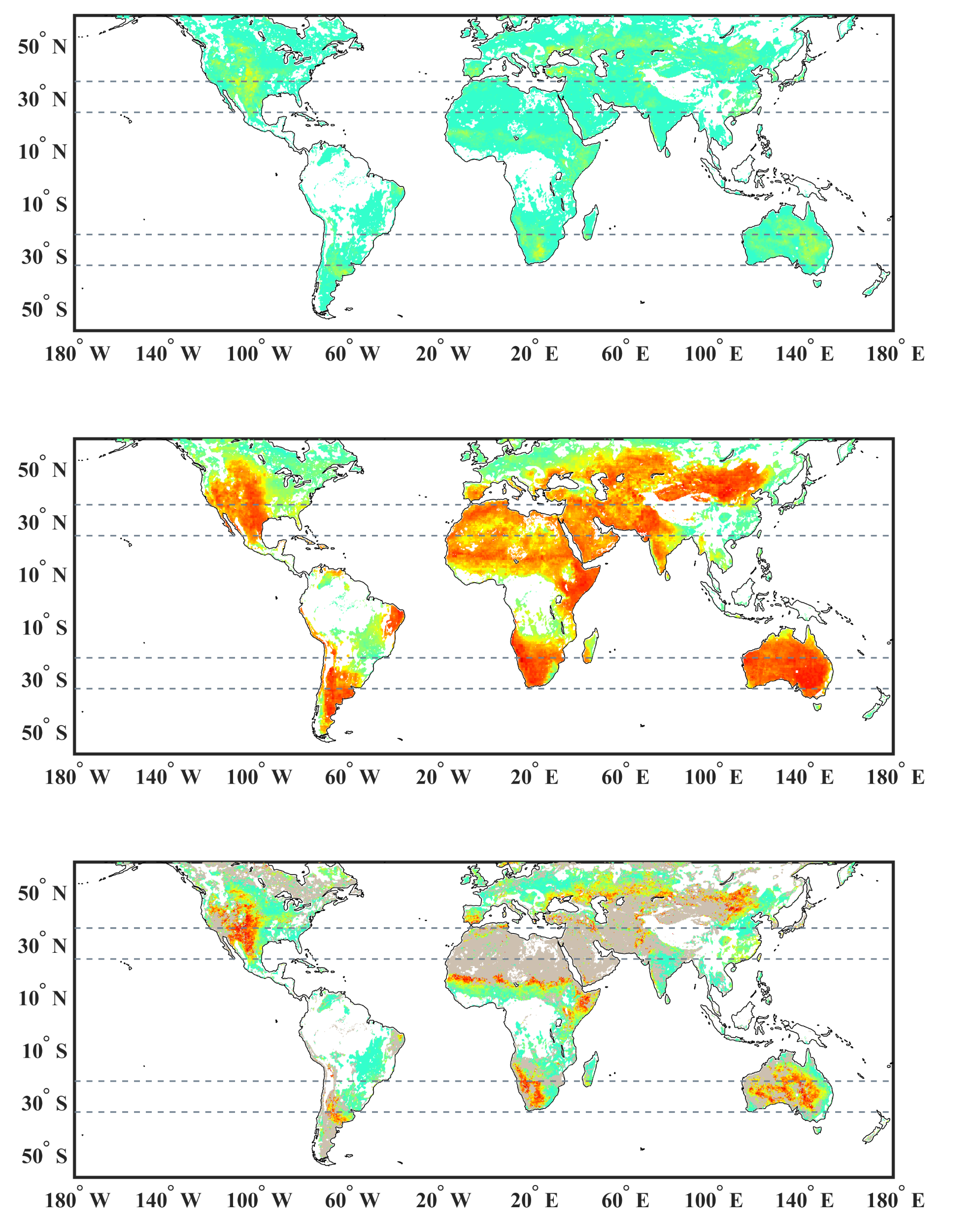 GLDAS LSMs
[Speaker Notes: Anomaly time series]
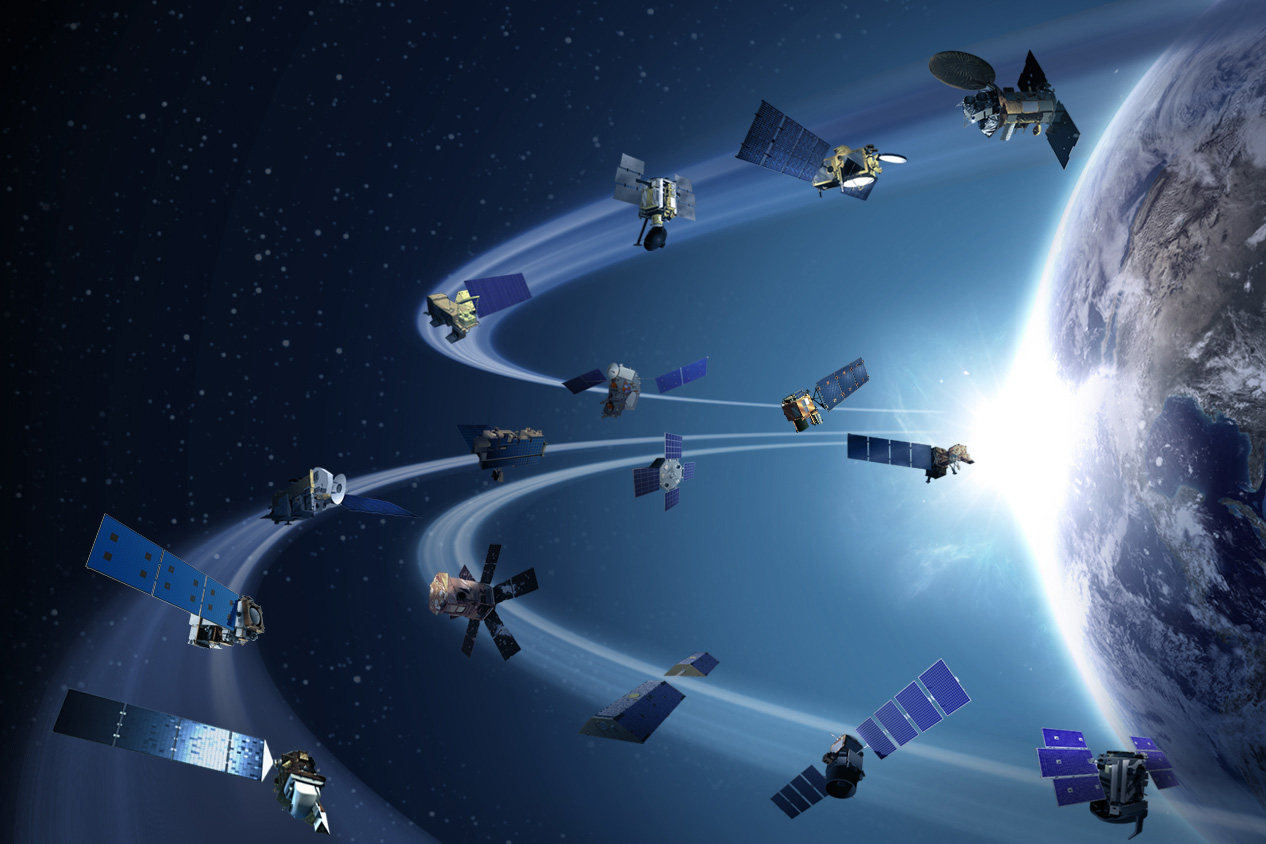 Back-up Slides
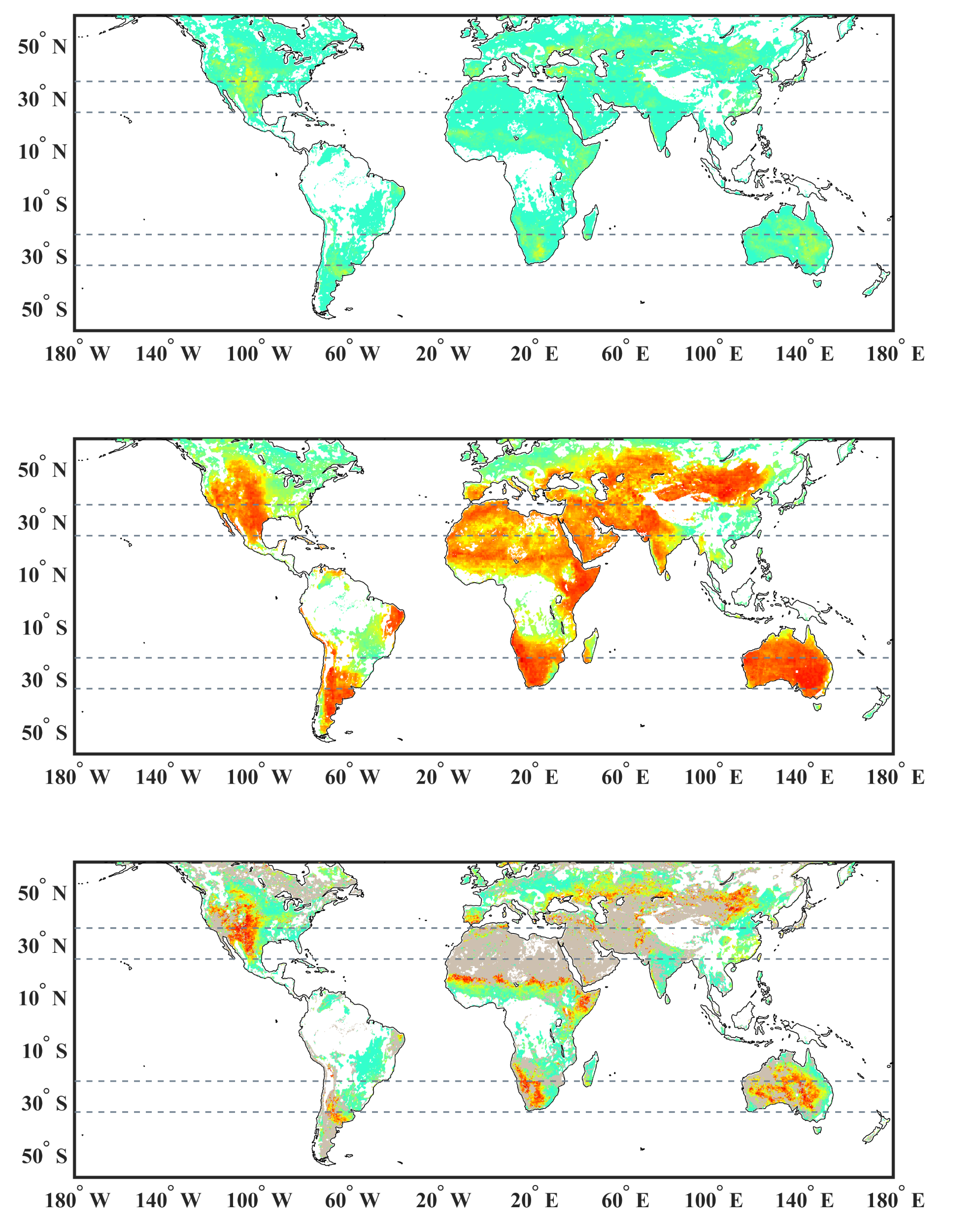 Triple Collocation
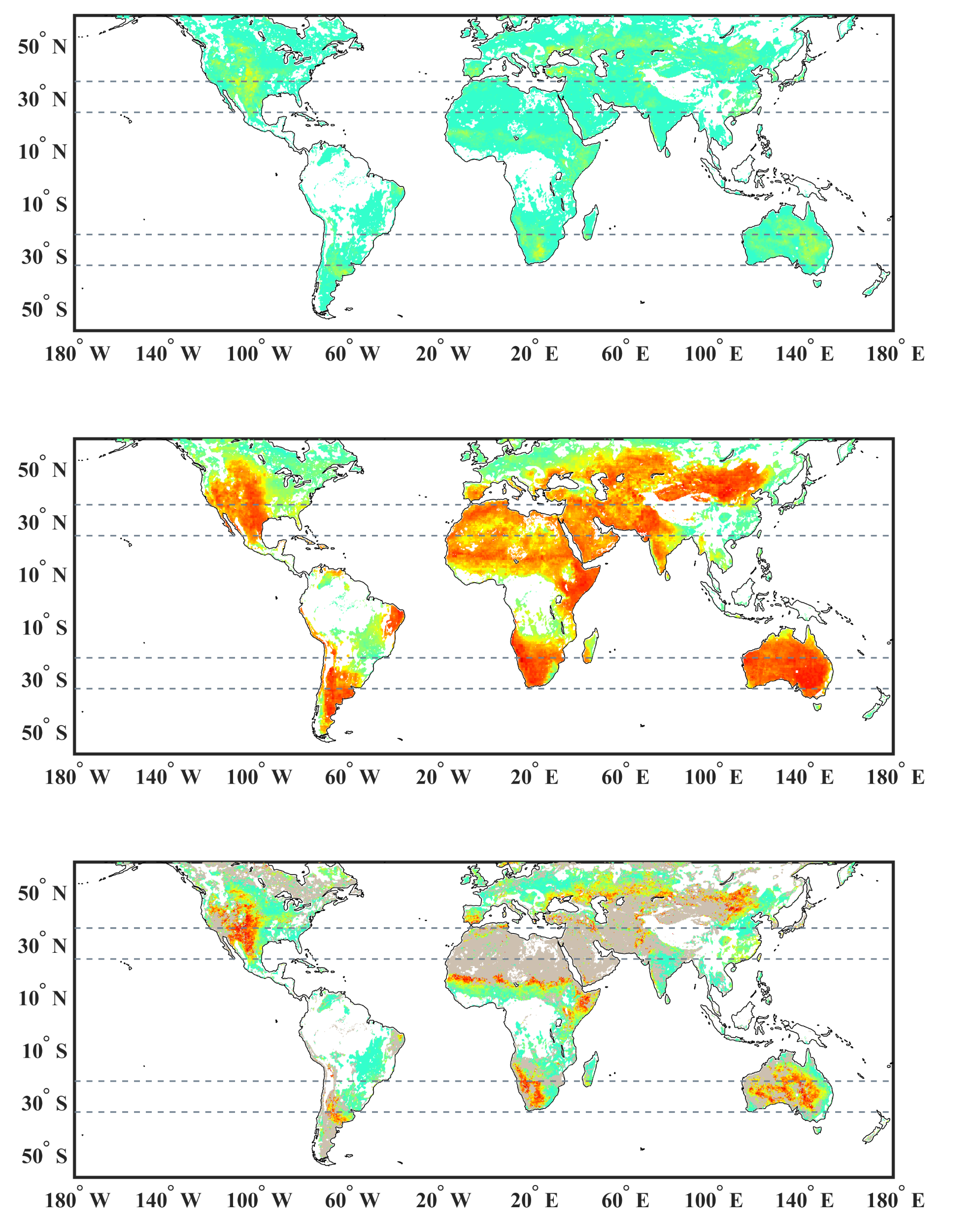 GLDAS LSMs
[Speaker Notes: Anomaly time series]